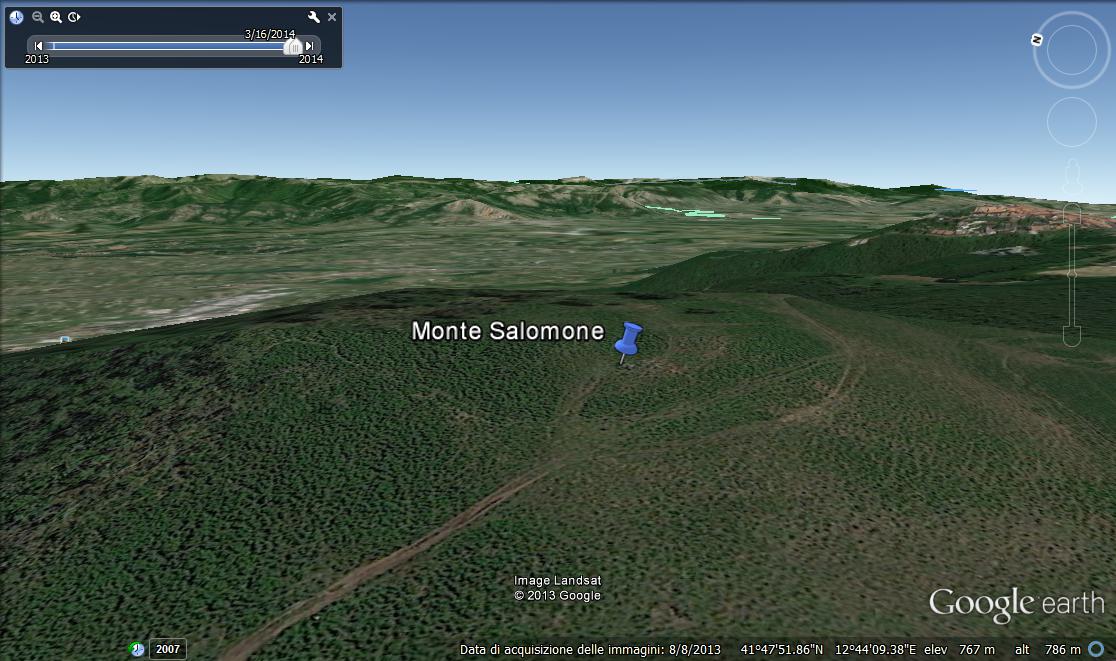 Allineamenti Astronomici di Monte Salomone
Dr. Daniele Cataldi
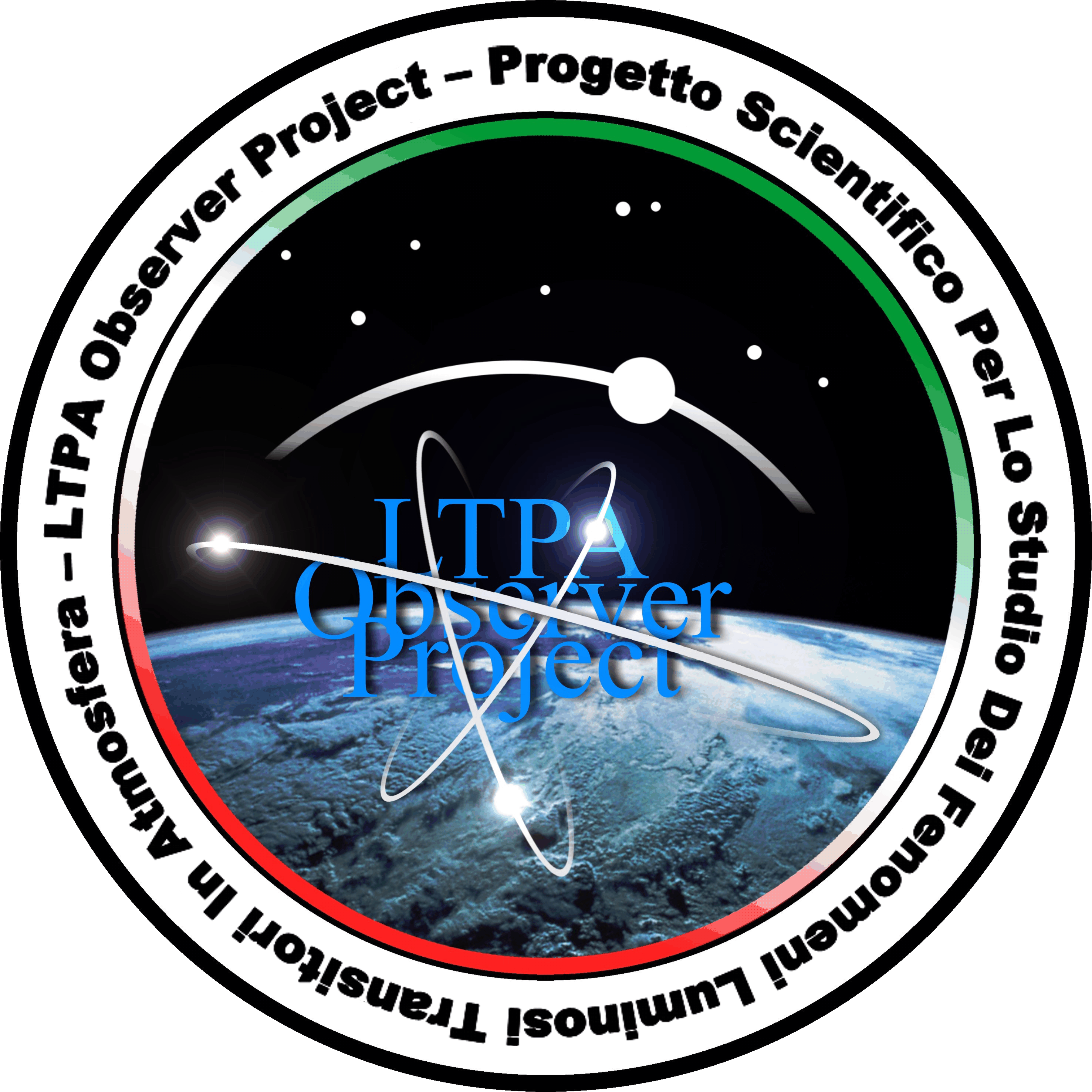 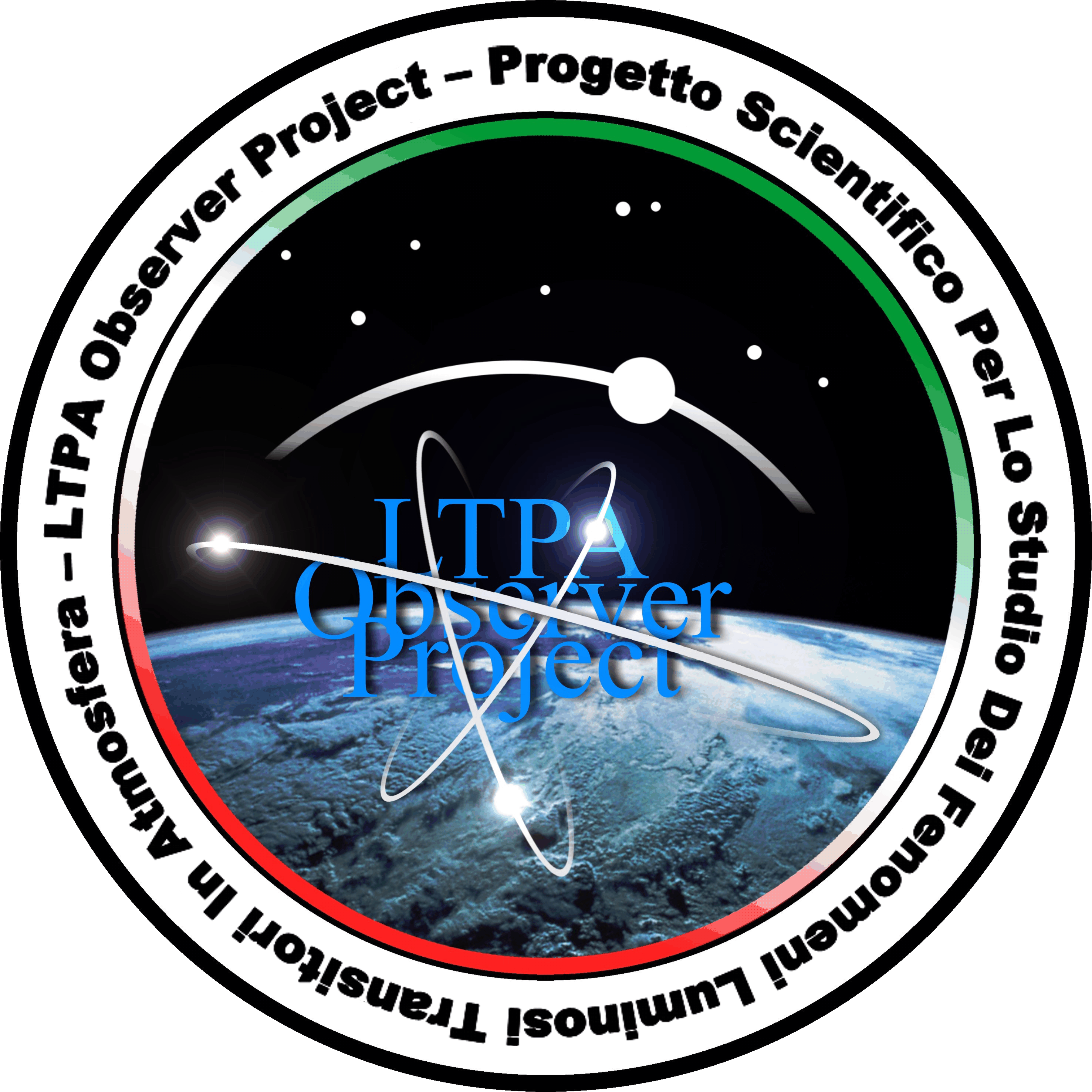 Monte Salomone - Localizzazione
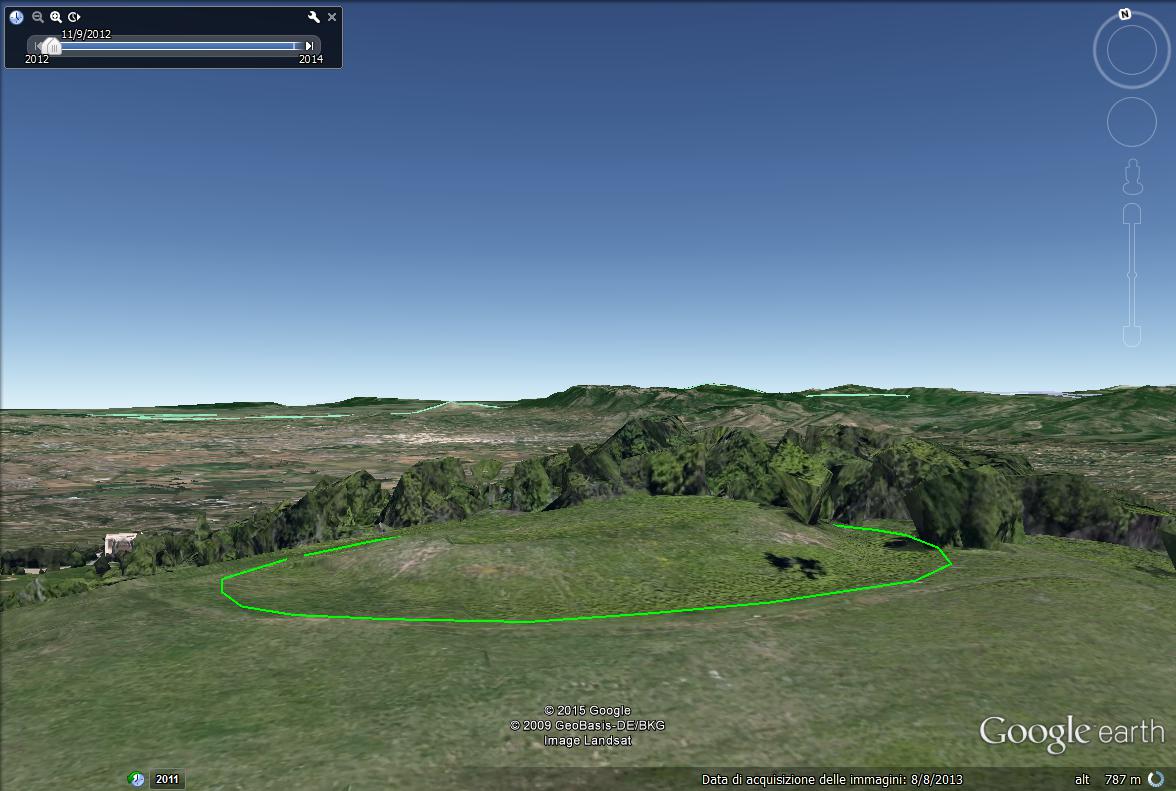 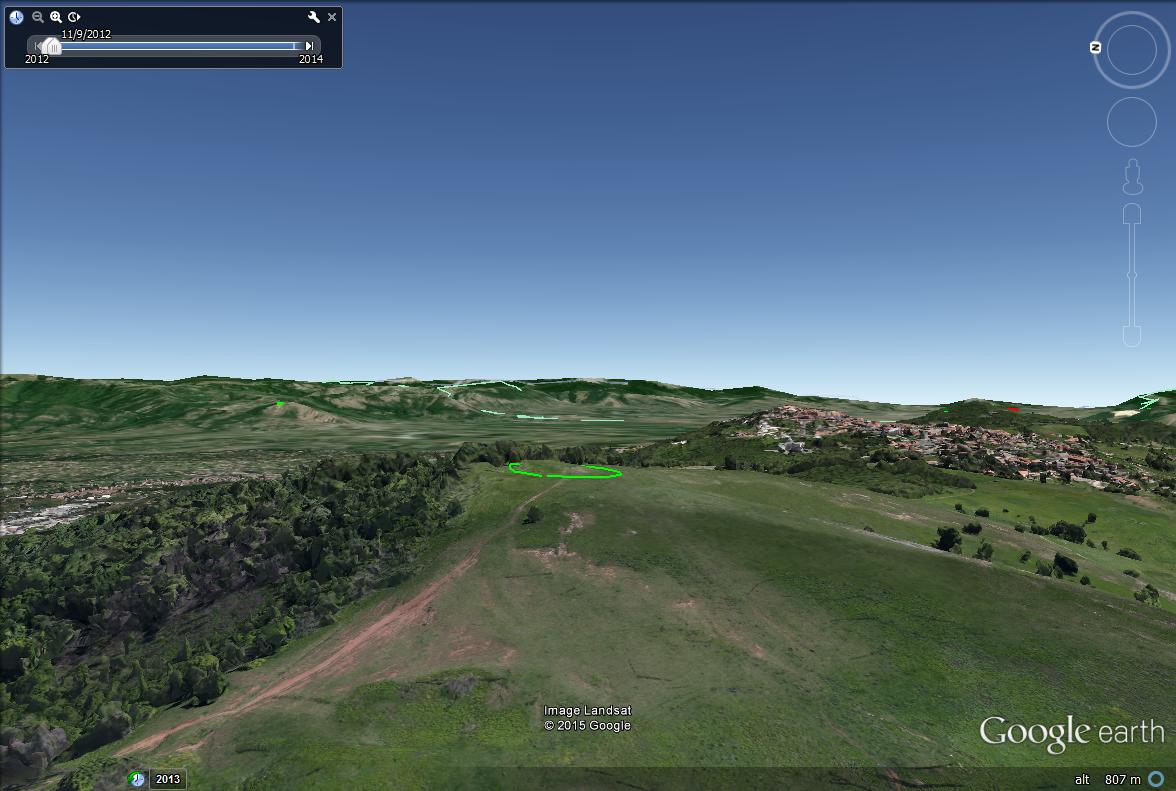 Monte Salomone – Comune di Montecompatri – Vulcano Laziale
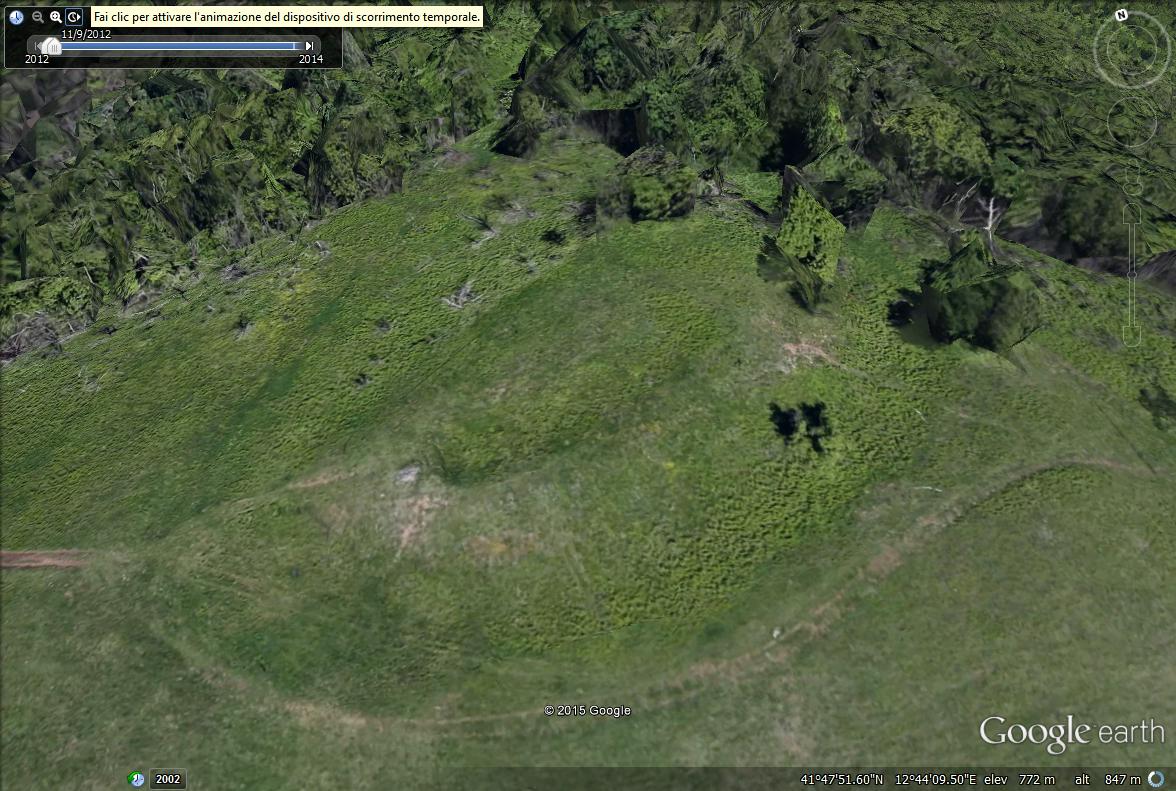 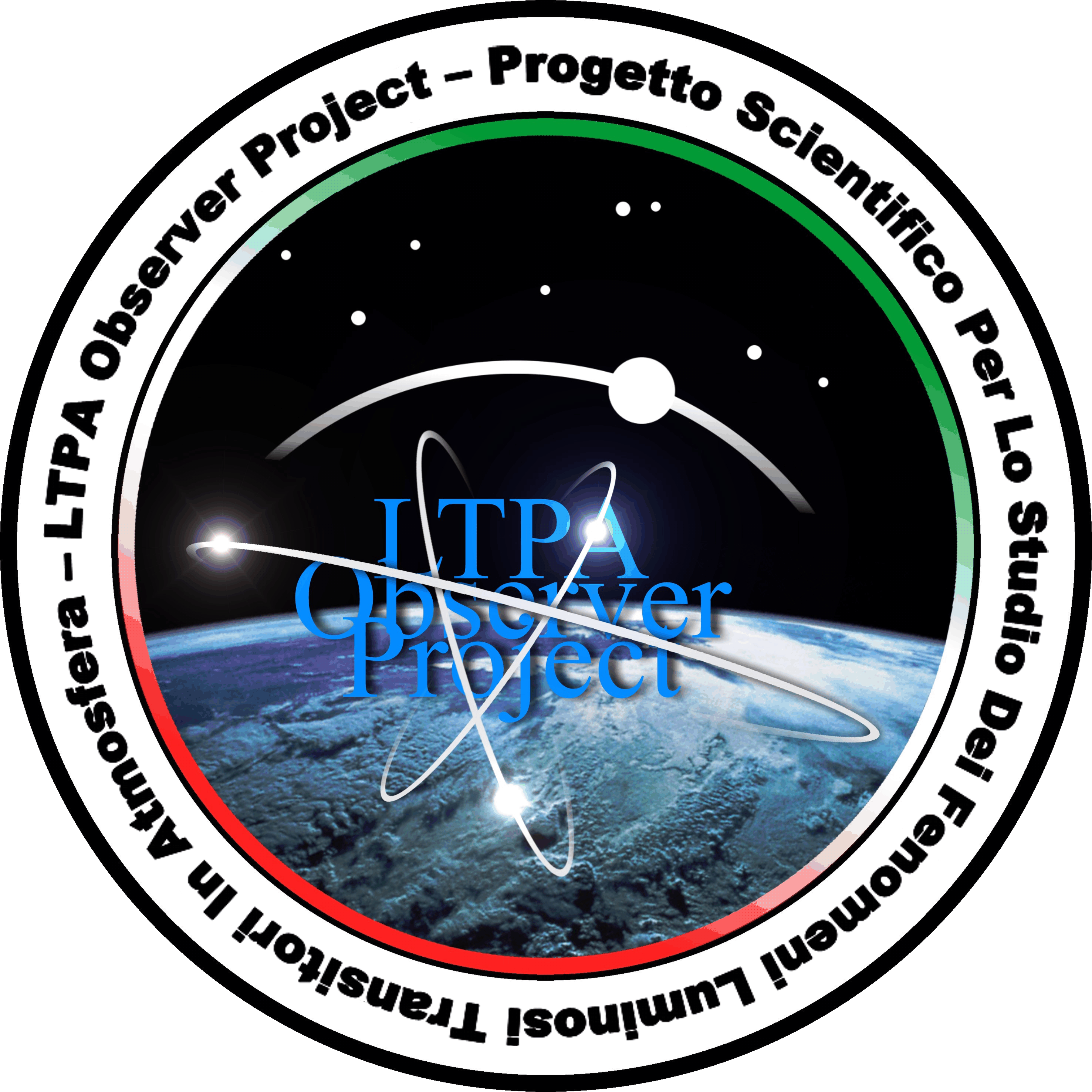 Monte Salomone - Localizzazione
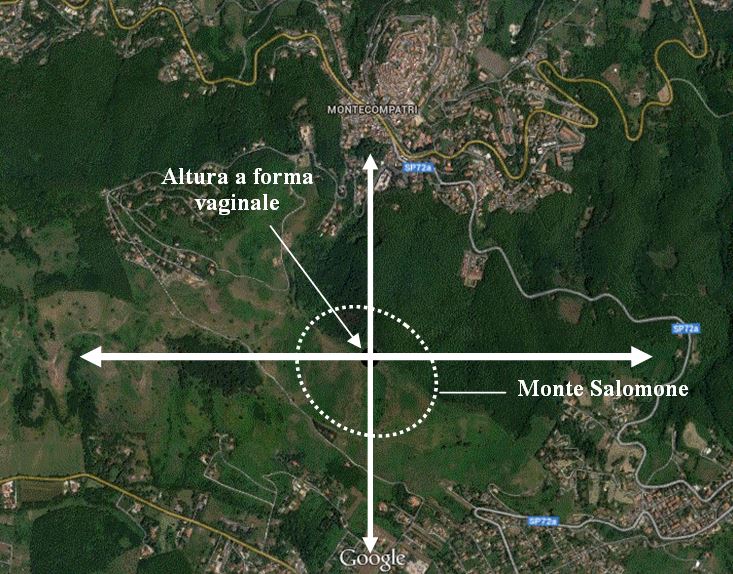 Monte Salomone è un’altura situata all’interno del comune di Montecompatri.

Possiede una forma conica e sulla sua sommità è presente un avvallamento concavo a pianta ellittica.

È Posizionato all’interno del Vulcano Laziale, nella zona nord della cinta esterna del vulcano, collocato sul versante sud di quest’ultima.
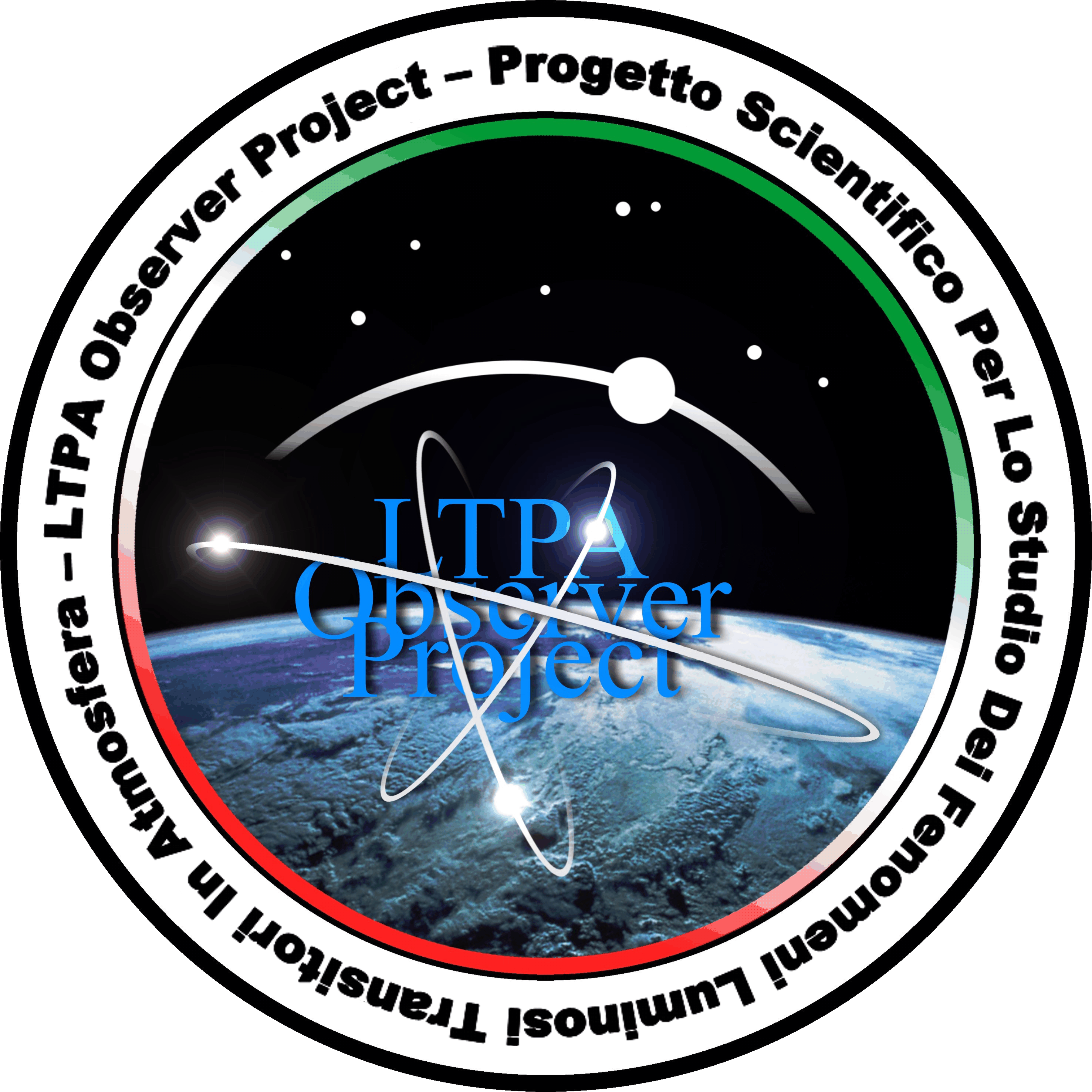 Monte Salomone - Localizzazione
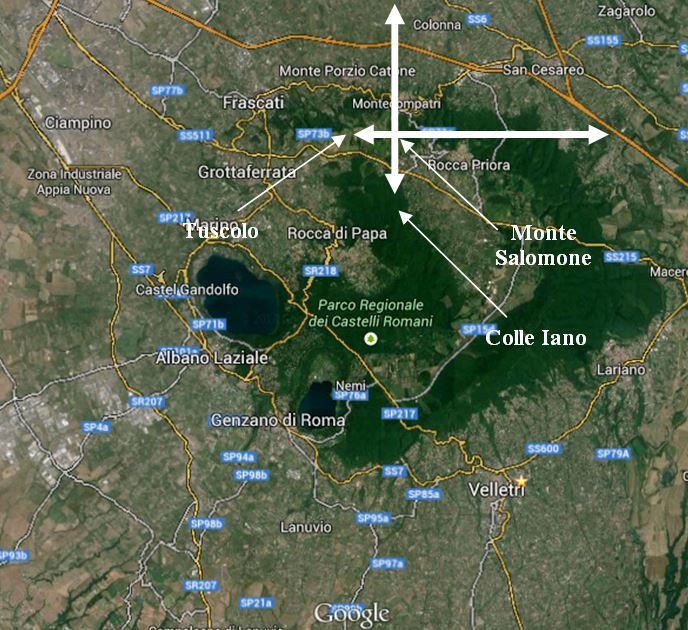 Da uno studio realizzato da dall’autore, anche il Monte Salomone, come altri siti archeologici presenti nell’area del Vulcano Laziale, risulta orientato rispetto ai punti cardinali e rispetto ad altri luoghi di importanza storica compresi nell’area sopracitata.

Tale orientamento non è certamente casuale e va a considerare la morfologia geografica limitrofa.
Cratere Laziale
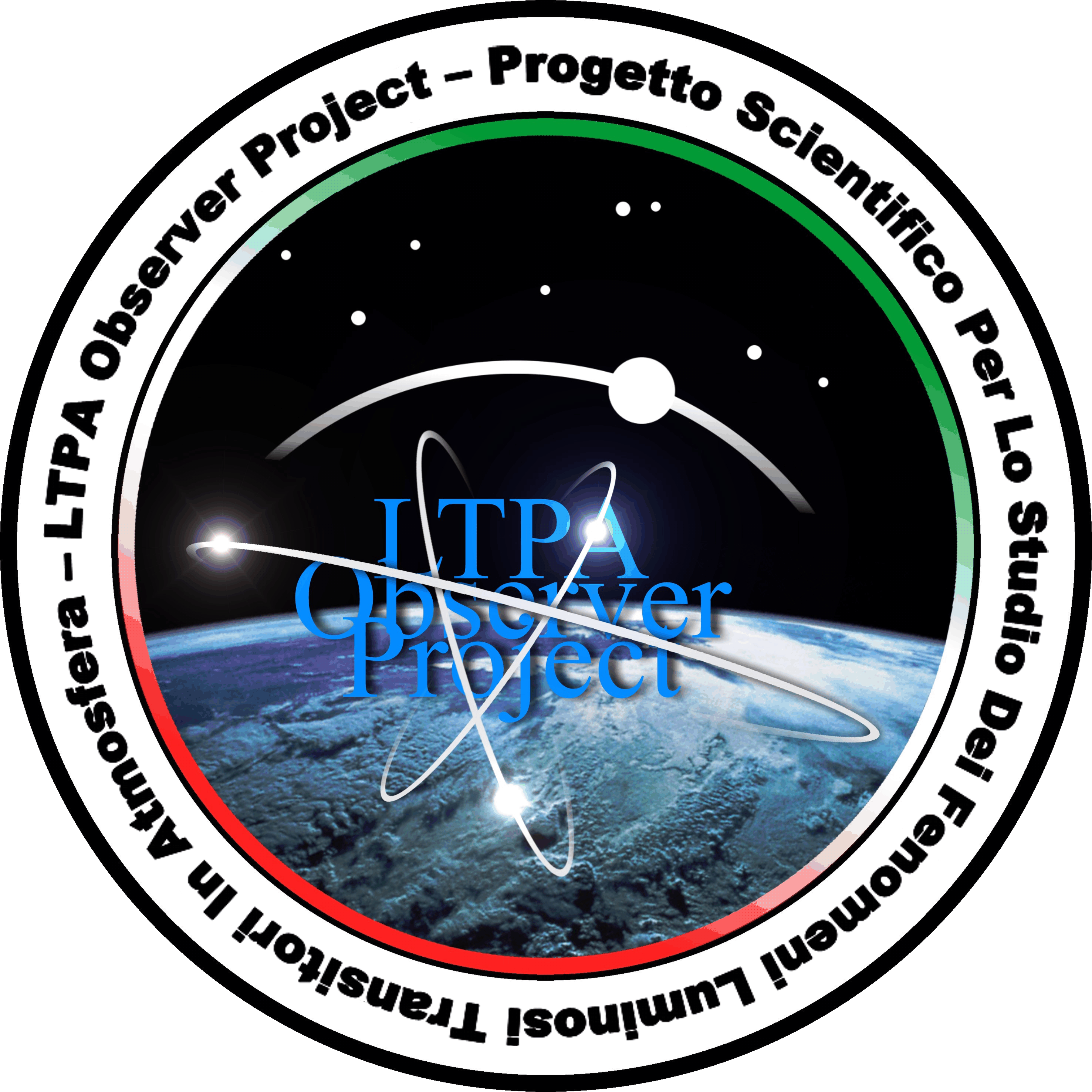 Monte Salomone - Orientamento
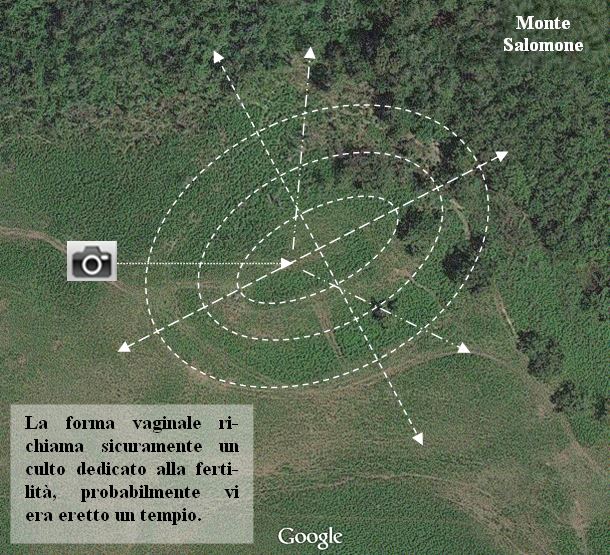 La sommità del Monte Salomone appare di forma vaginale, nel pieno rispetto dell’antichissimo culto della Dea Madre, in cui l’organo genitale femminile rappre-sentava la fertilità.

Tale sommità a differenza della sua localizzazione spaziale (orientata rispetto ai punti cardinali), sembra essere caratterizzata da un orientamento differente. Ma rispetto a cosa?
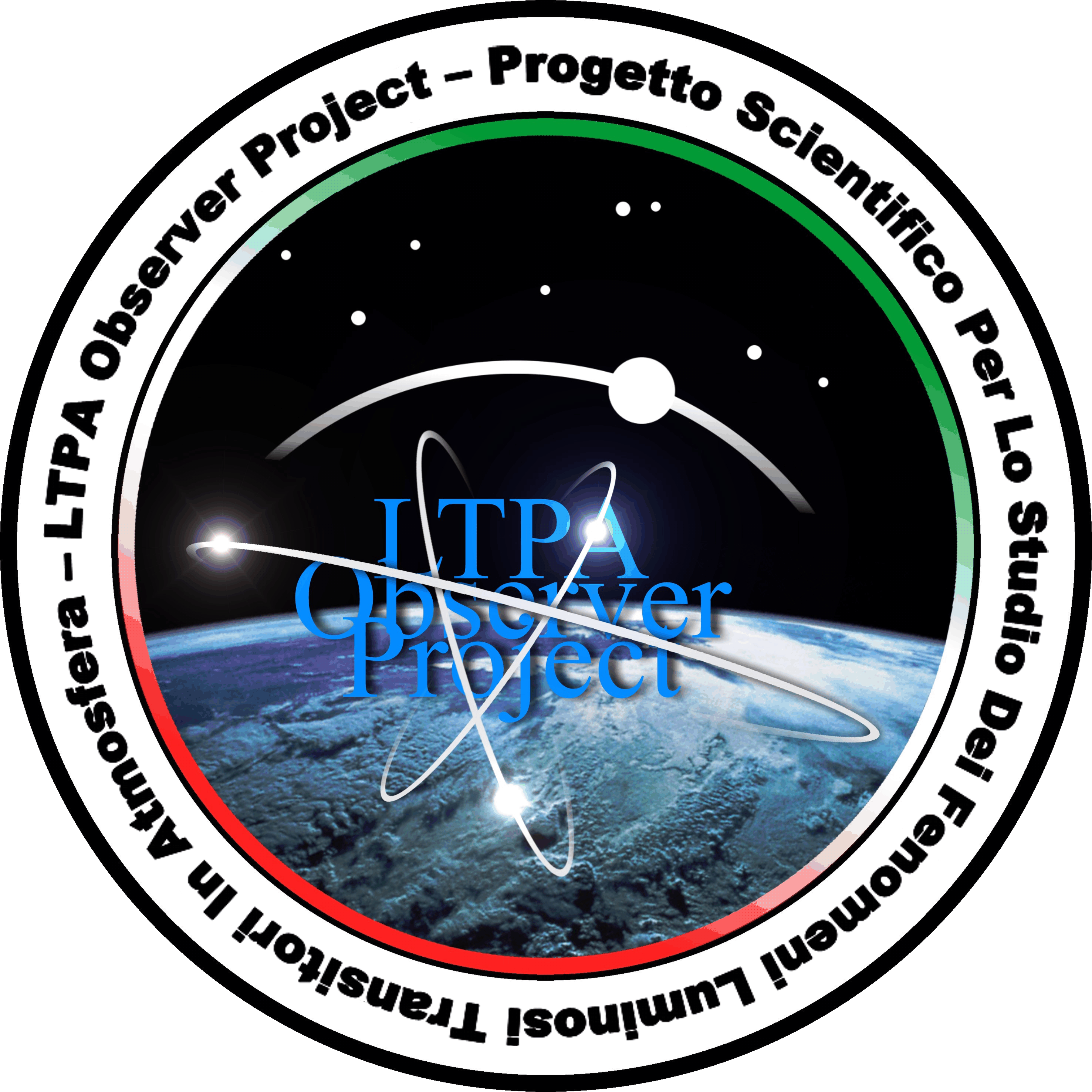 Monte Salomone - Orientamento
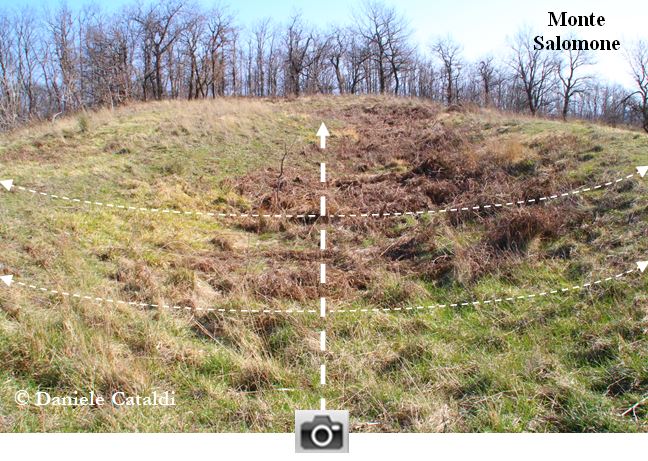 Se infatti prolunghiamo una retta virtuale che interseca il centro di Monte Salomone, passando longitudinalmente per la sua sommità a forma vaginale, possiamo capire come quest’altura sia in effetti orientata, ad levata distanza, con un altro elemento montuoso naturale.
Punto d’osservazione
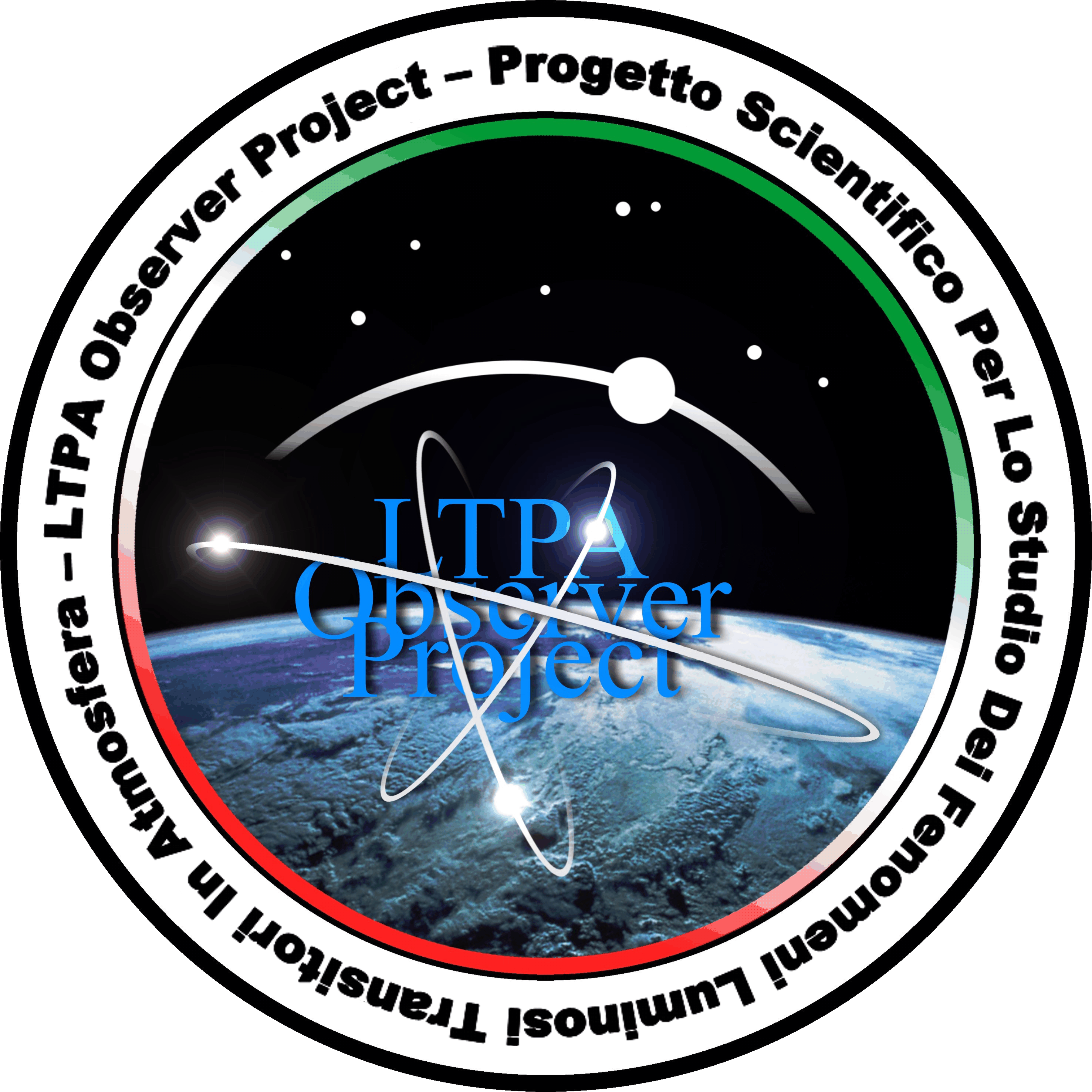 Monte Salomone - Orientamento
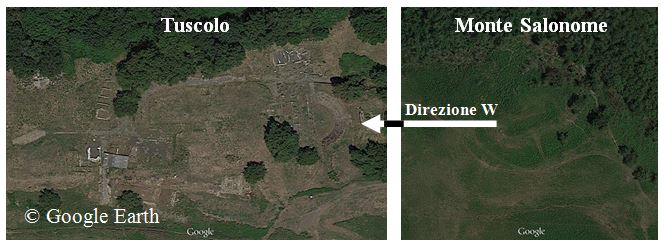 Ad est, Monte Salomone appare perfettamente orient-ato con il Tuscolo, l’area archeologica di maggiore rilievo presente nella zona.
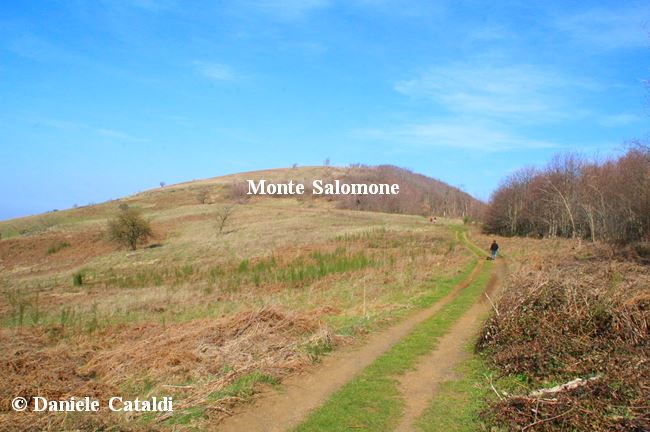 Veduta di Monte Salomone dalla stradina sterrata che lo costeggia
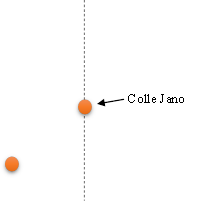 Mote Cavo
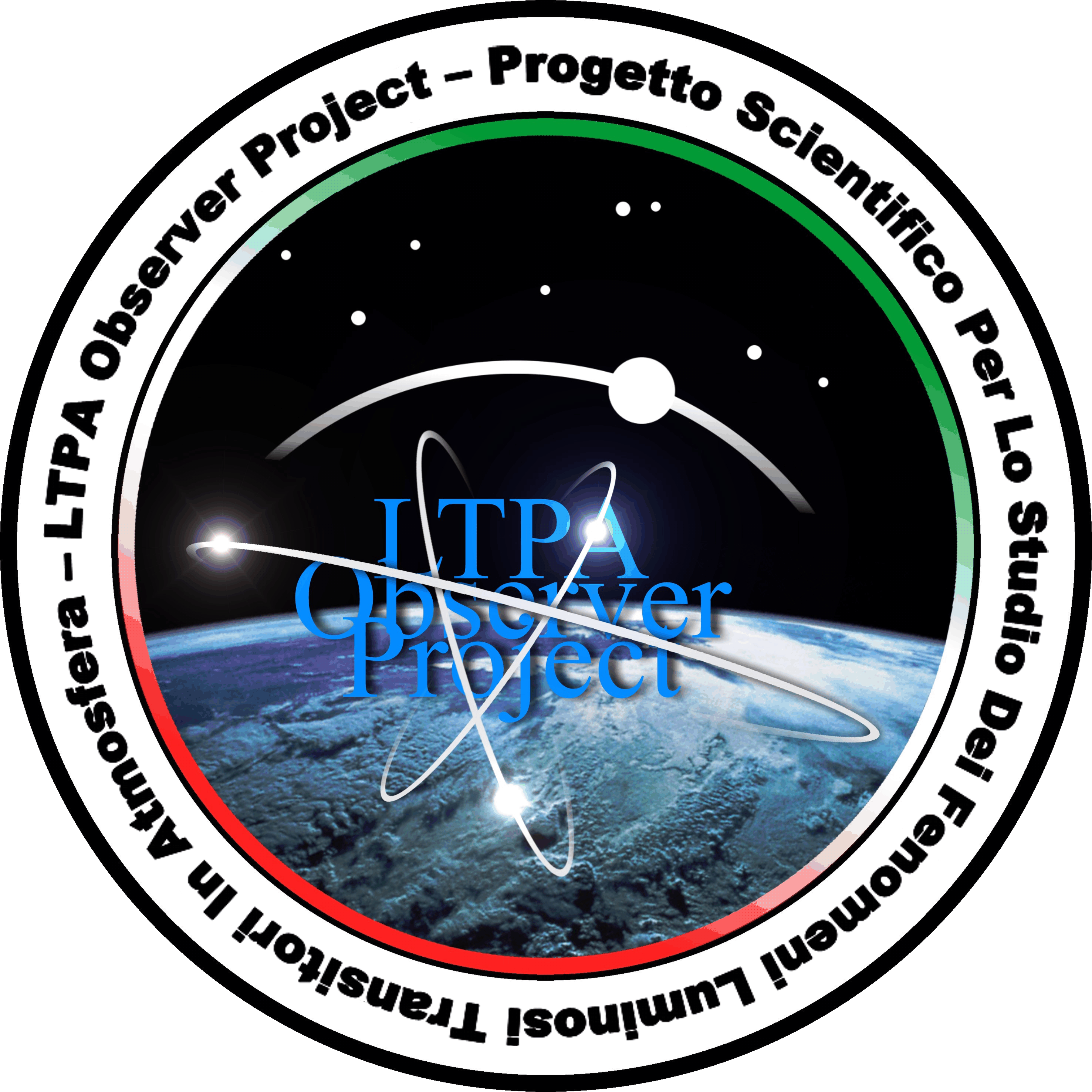 Monte Salomone - Orientamento
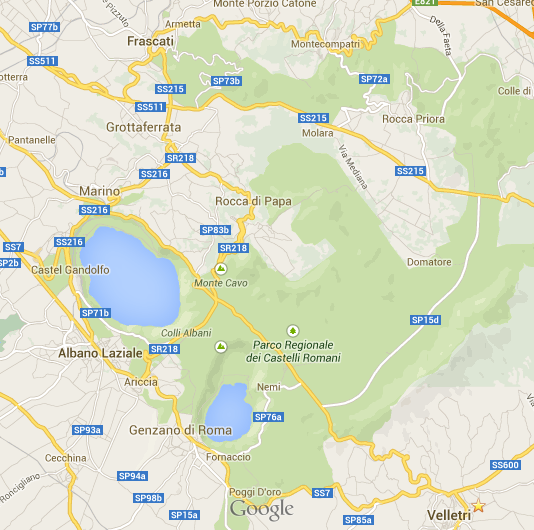 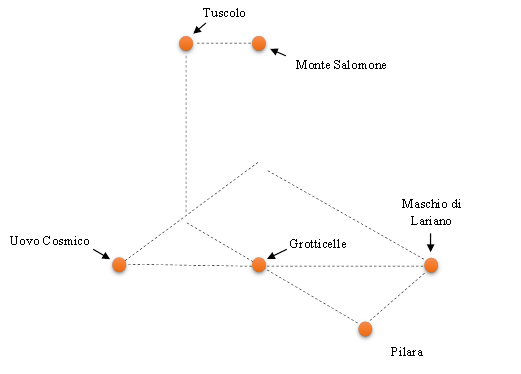 Tale orientamento presupponeva cono-scenze molto approfondite dell’astronomia e della geografia che non potevano possedere delle popolazioni neolitiche più simili a uomini primordiali che abitavano le caverne che non a uomini dotati di particolari conoscenze, così come la scienza moderna afferma.
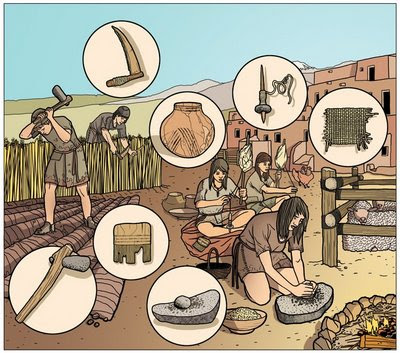 La localizzazione spaziale e geografica degli altri siti archeologici mette in evidenza un orientamento geometrico perfetto e basato sullo studio astronomico.
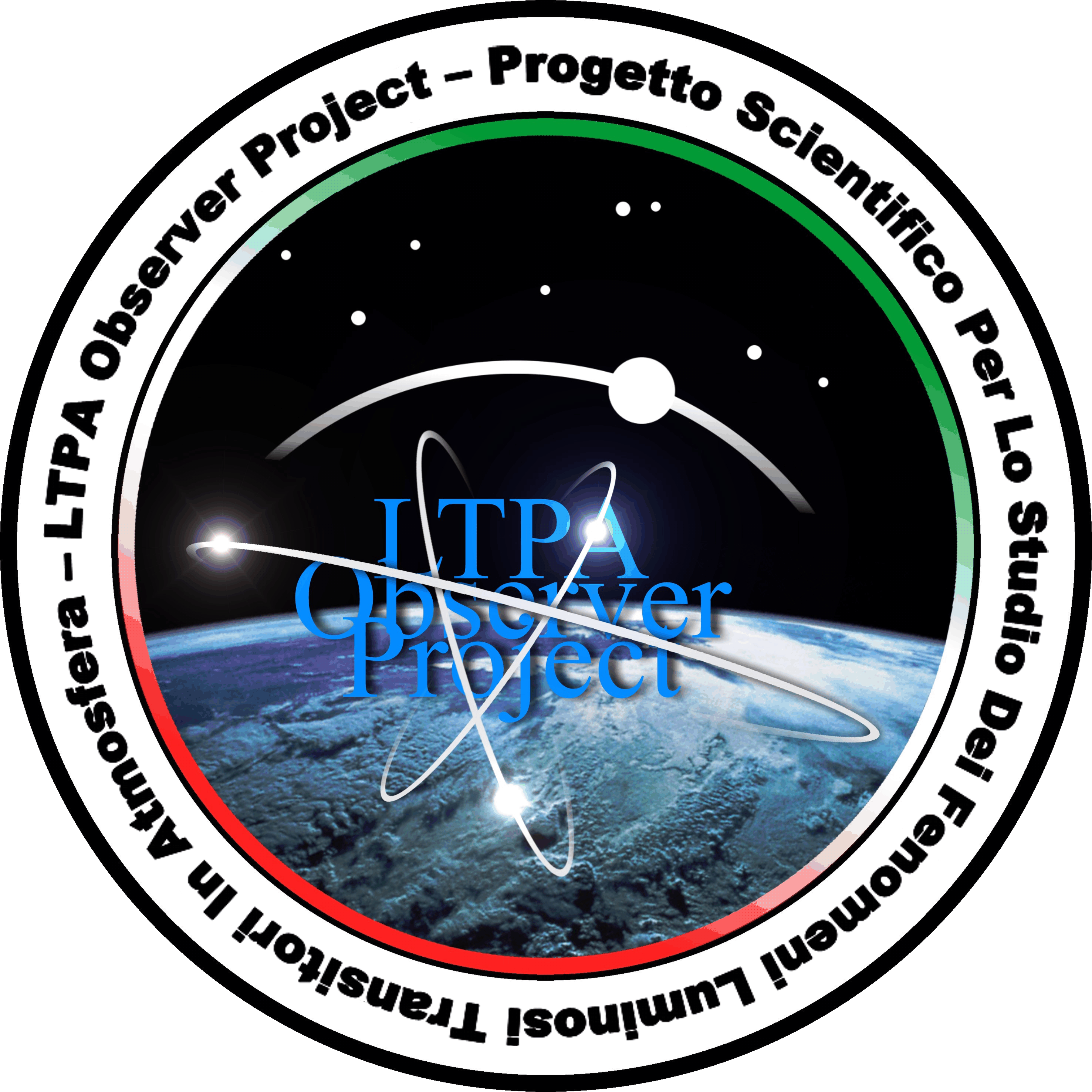 Monte Salomone - Orientamento
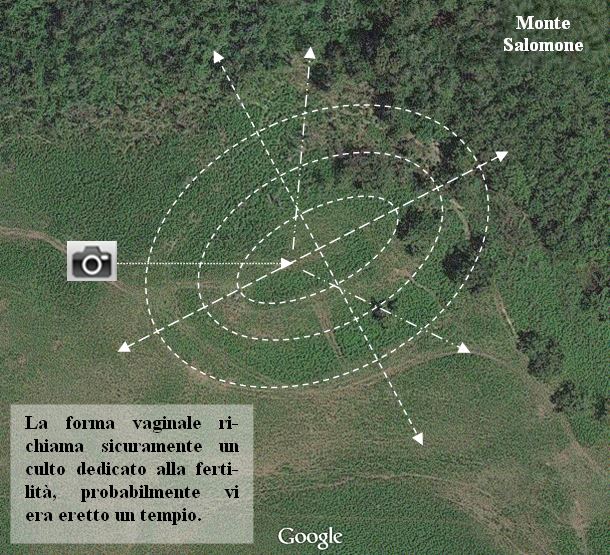 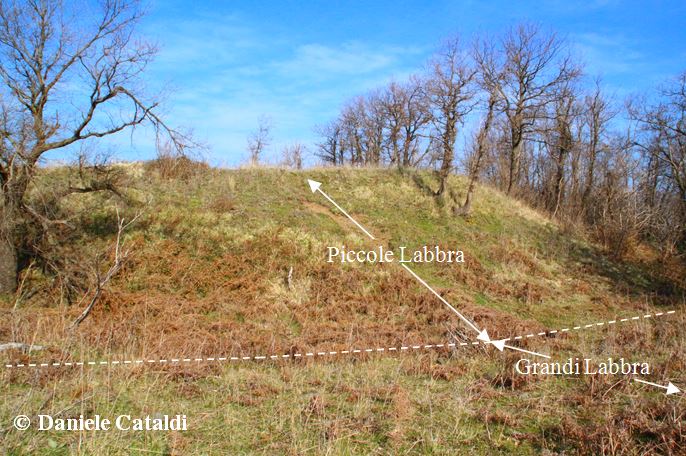 La schematizzazione anatomica di Monte Salomone, mette in luce l’esistenza di parti anatomiche dell’organo genitale femminile, nel pieno rispetto dell’antico culto della Dea Madre. Un culto testimoniato da innumerevoli opere archeologiche dislocate lungo il vasto territorio del Vulcano Laziale.

Si noti: L’orifizio vaginale, le piccole e le grandi labbra.
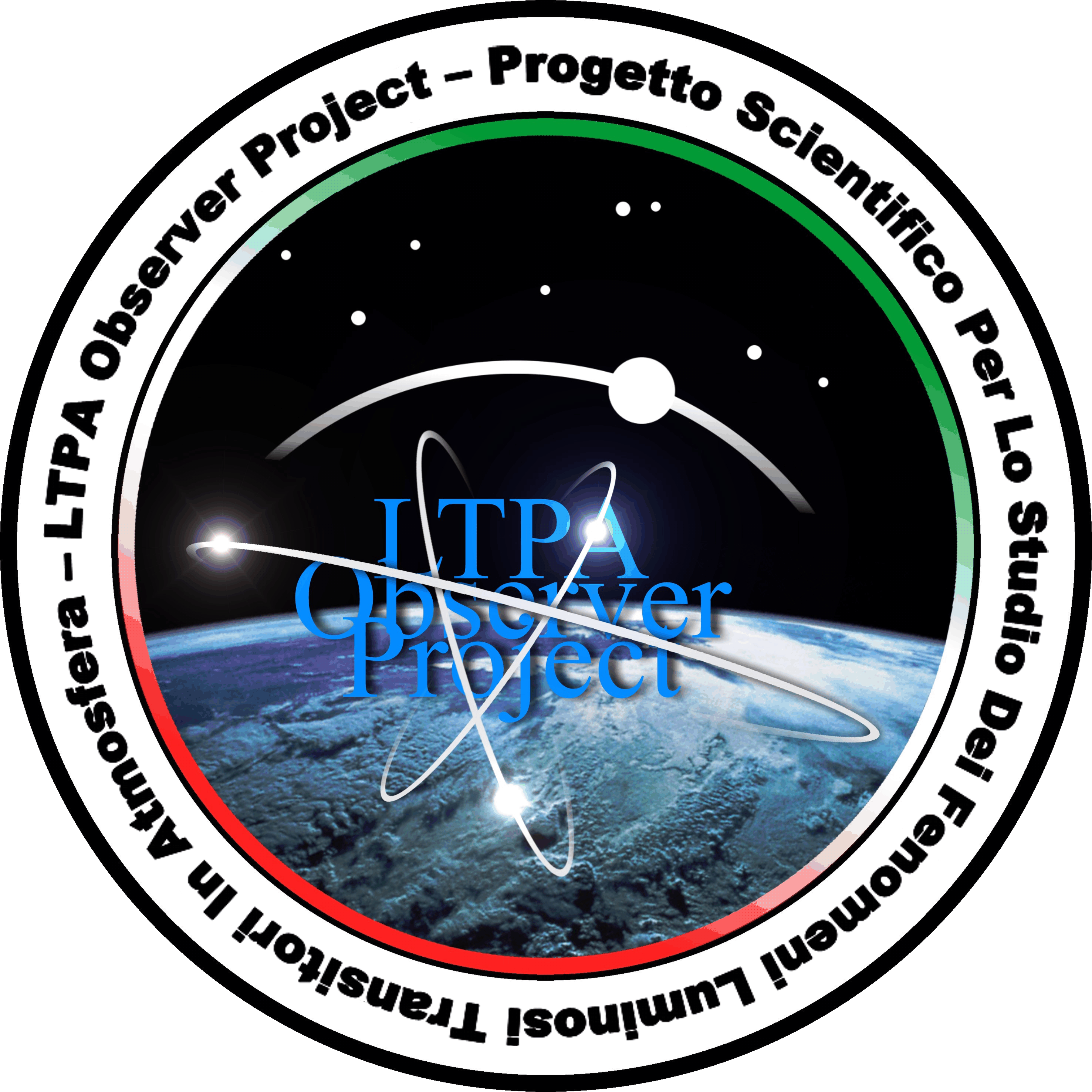 Monte Salomone - Orientamento
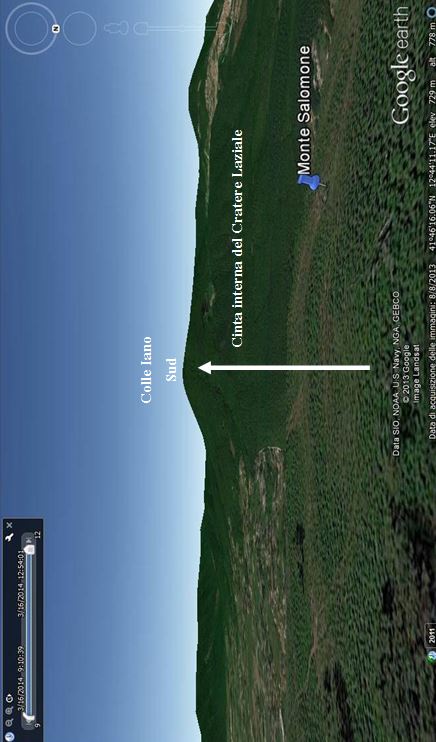 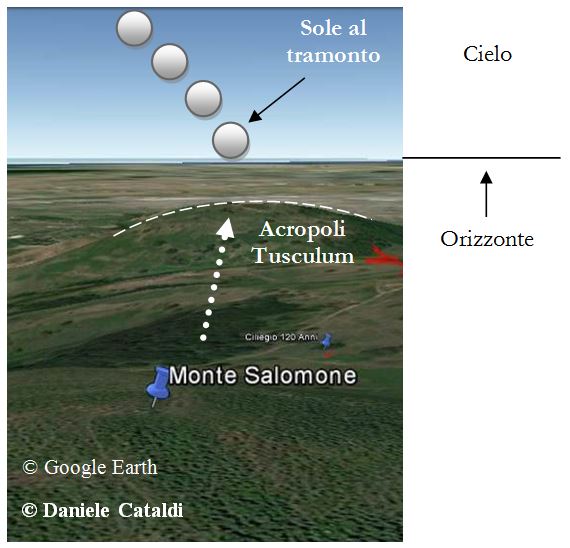 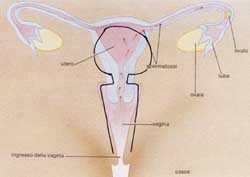 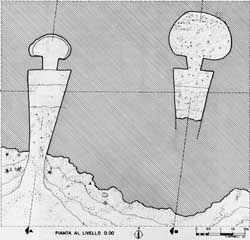 Il perfetto orientamento di Monte Salomone è evidente, esso localizza con particolare precisione picchi collinari e montuosi presente nelle aree limitrofe.
Grotticelle
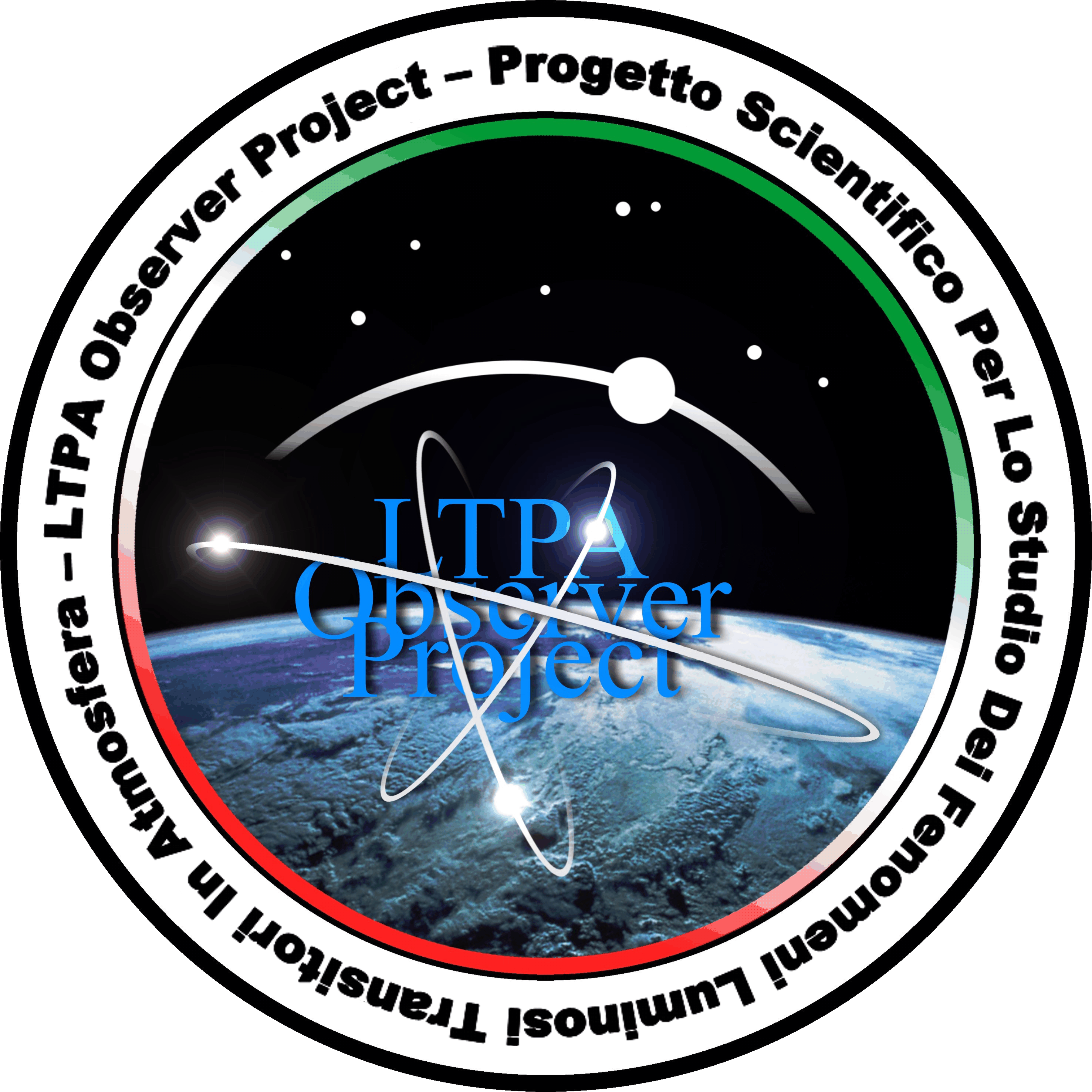 Monte Salomone - Orientamento
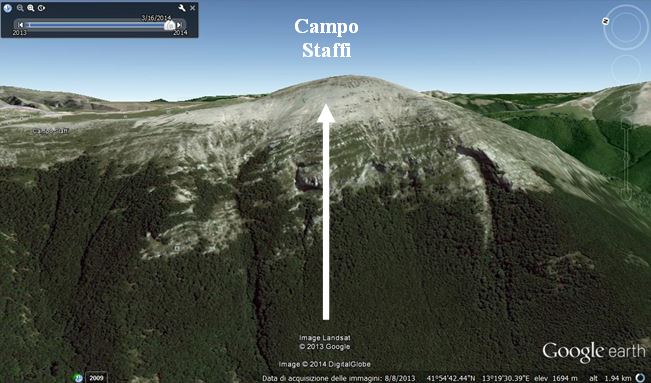 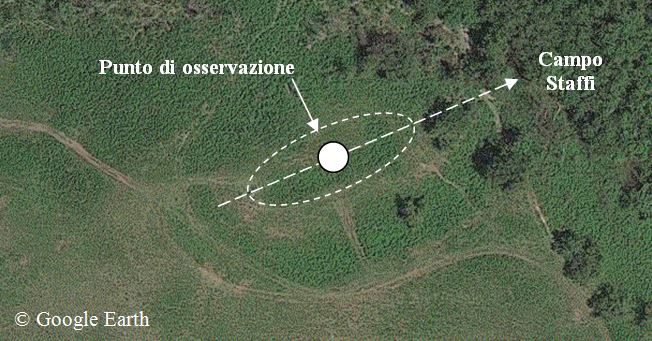 Per quanto riguarda invece l’o-rientamento della sua sommità, essa punta in direzione di Campo Staffi, situato a circa 50 km di distanza. Questo appare come una piccola piramide di colore bianco che si innalza rispetto all’orizzonte determinato dai margini montuosi limitrofi.

Come erano in grado di realizzare tali allineamenti?
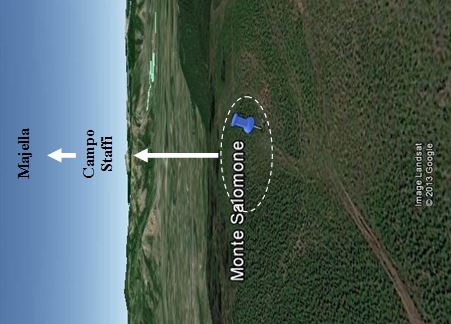 Perché 
Campo Staffi?
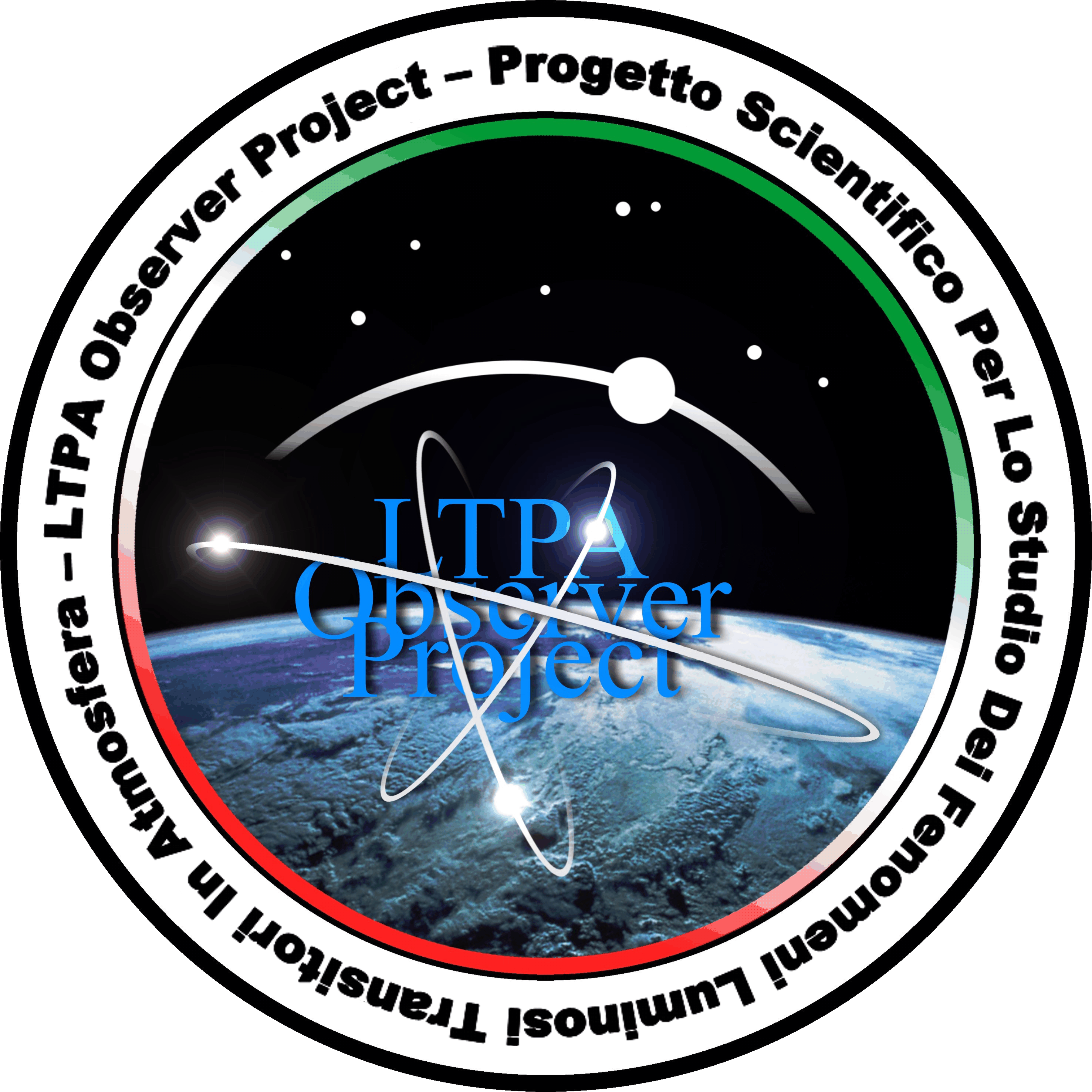 Monte Salomone - Orientamento
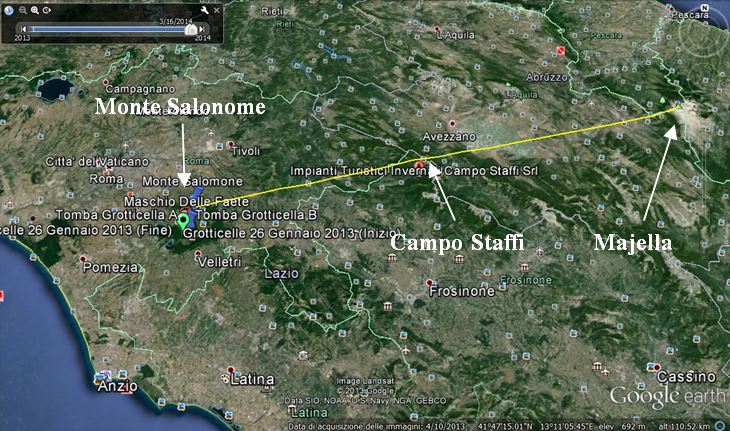 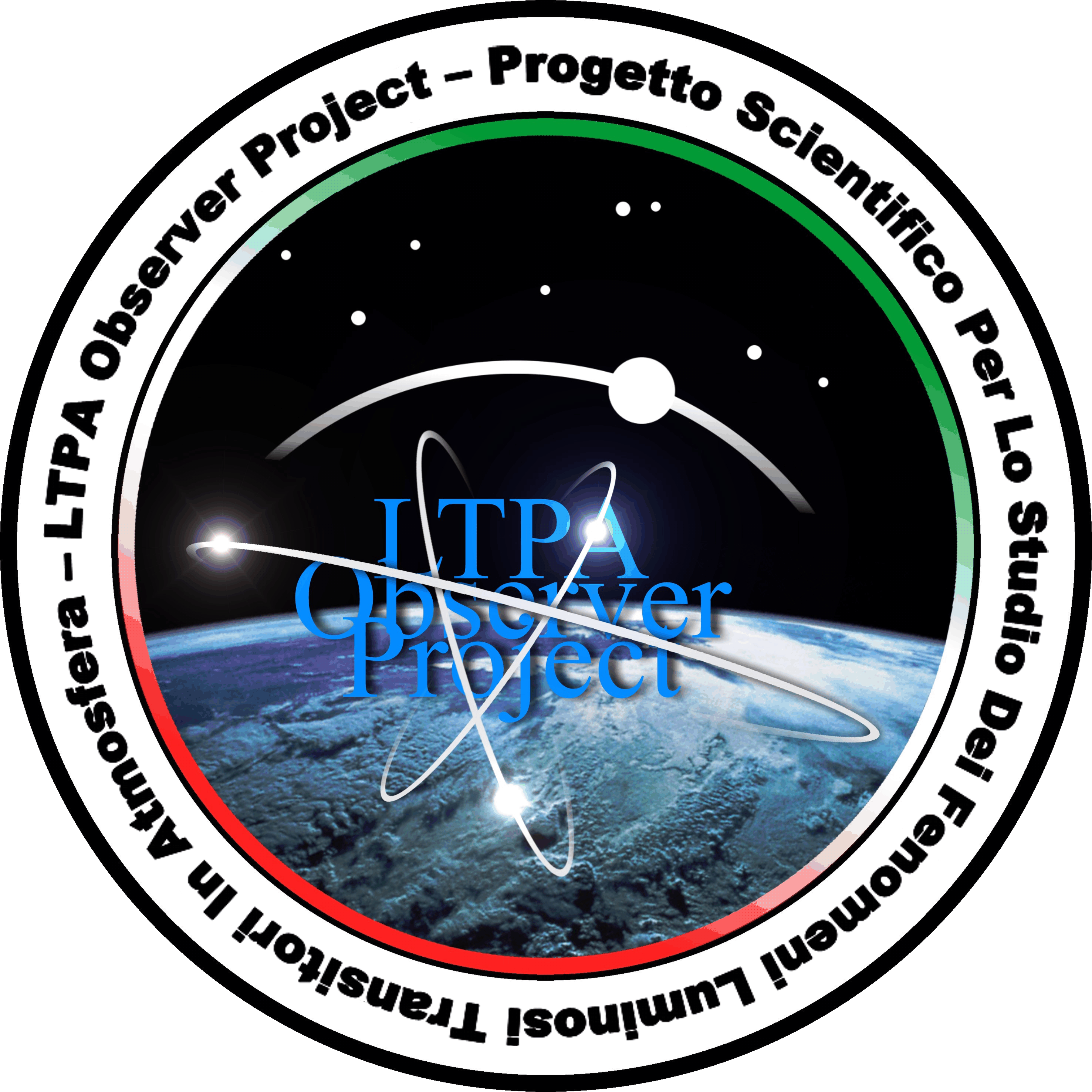 Monte Salomone – Archeoastronomia
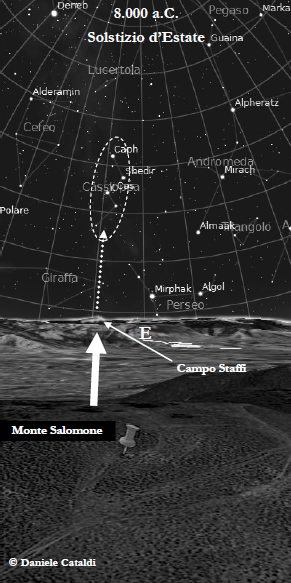 Perché Campo Staffi?
Cassiopea – ovvero la farfalla che simboleggiava la Grande Madre
Perché lo studio ha permesso di capire che proprio in quella direzione e più precisamente in direzione ovest, circa 8000 anni a.C., nel corso del Solstizio d’Estate, la Costellazione di Cassiopea si stagliava verticalmente proprio sul picco innevato di Campo Staffi, che appariva come un punto di repere geografico e astronomico visibile da un’elevatissima distanza; l’Acropoli di Tusculum indicava l’esatto punto dove tramontava il Sole.
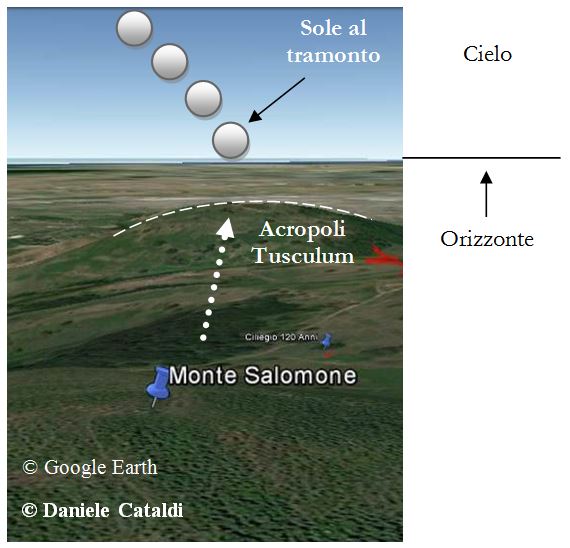 Grande Madre – culto antichissimo di origine sconosciuta
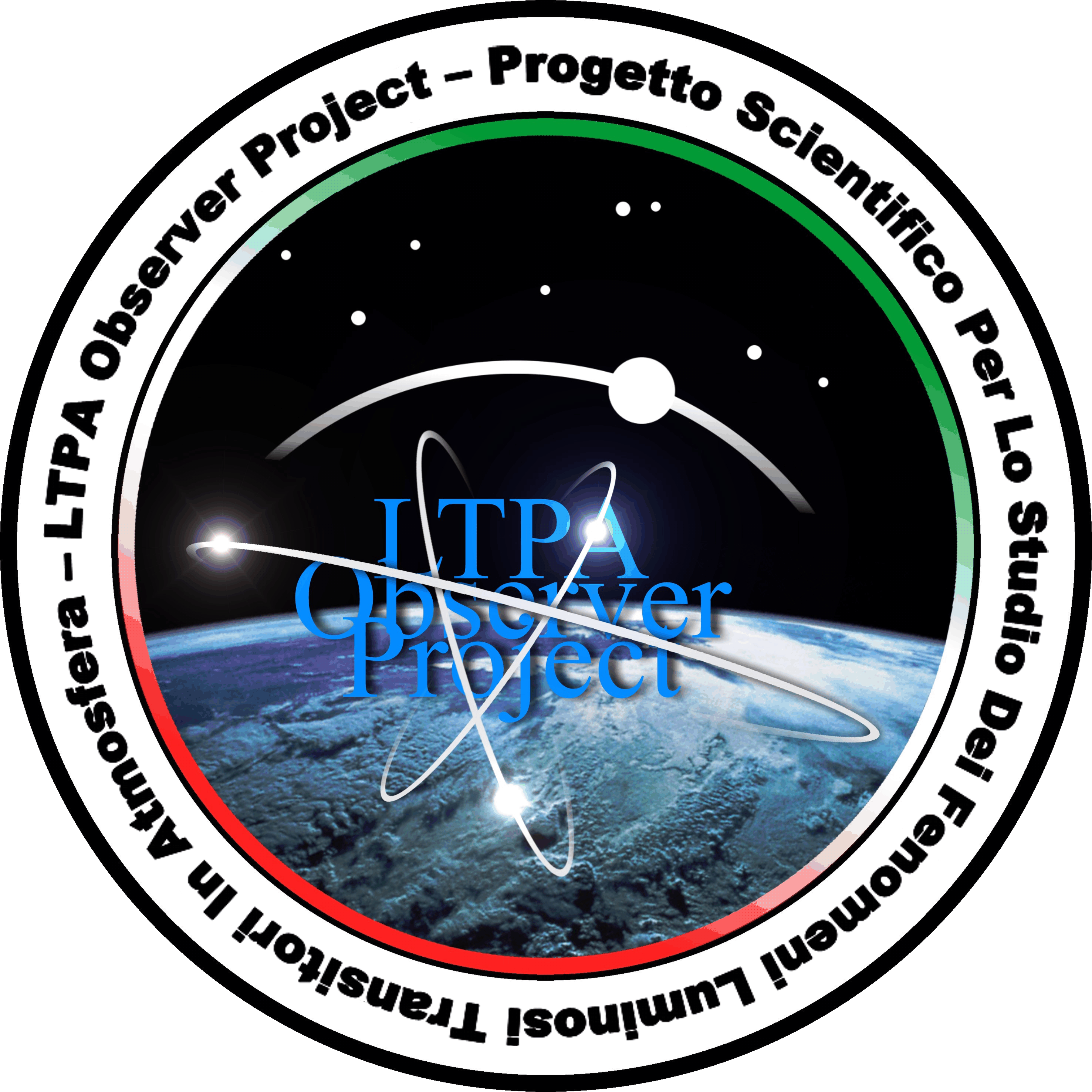 Monte Salomone – Archeoastronomia
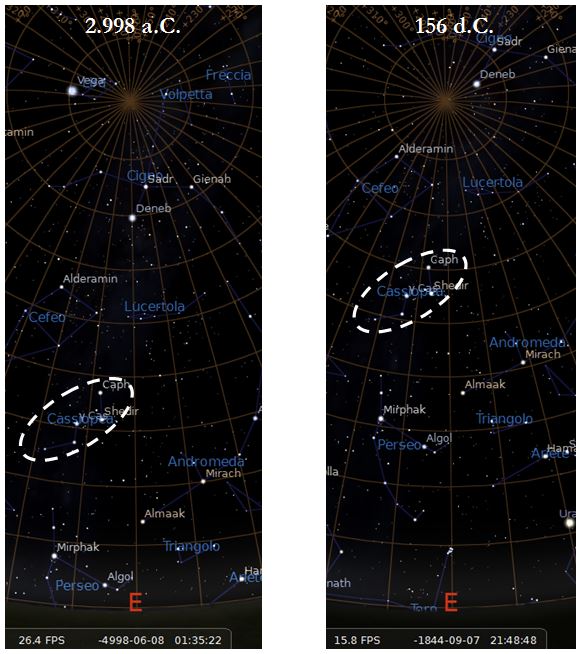 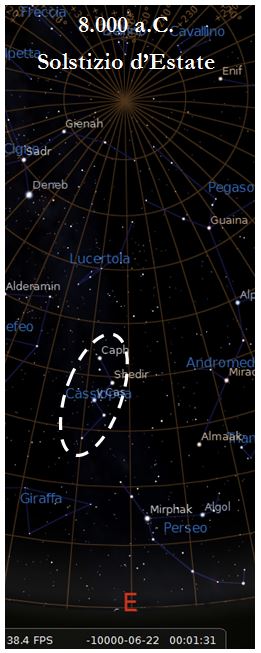 Asse Terrestre
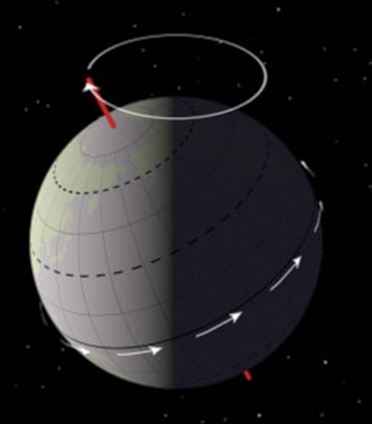 L’allineamento della costellazione della Cassiopea e il suo preciso allineamento rispetto al picco montuoso di Campo Staffi poteva essere identificato solamente  intorno agli 8.000 anni a.C. quando tale costellazione si disponeva in una precisa posizione. Tale posizione dipendeva dal movimento delle costellazioni, dalla Precessione  degli equinozi (con durata di 25.800 anni) e dalla localizzazione geografica come punto di osservazione.
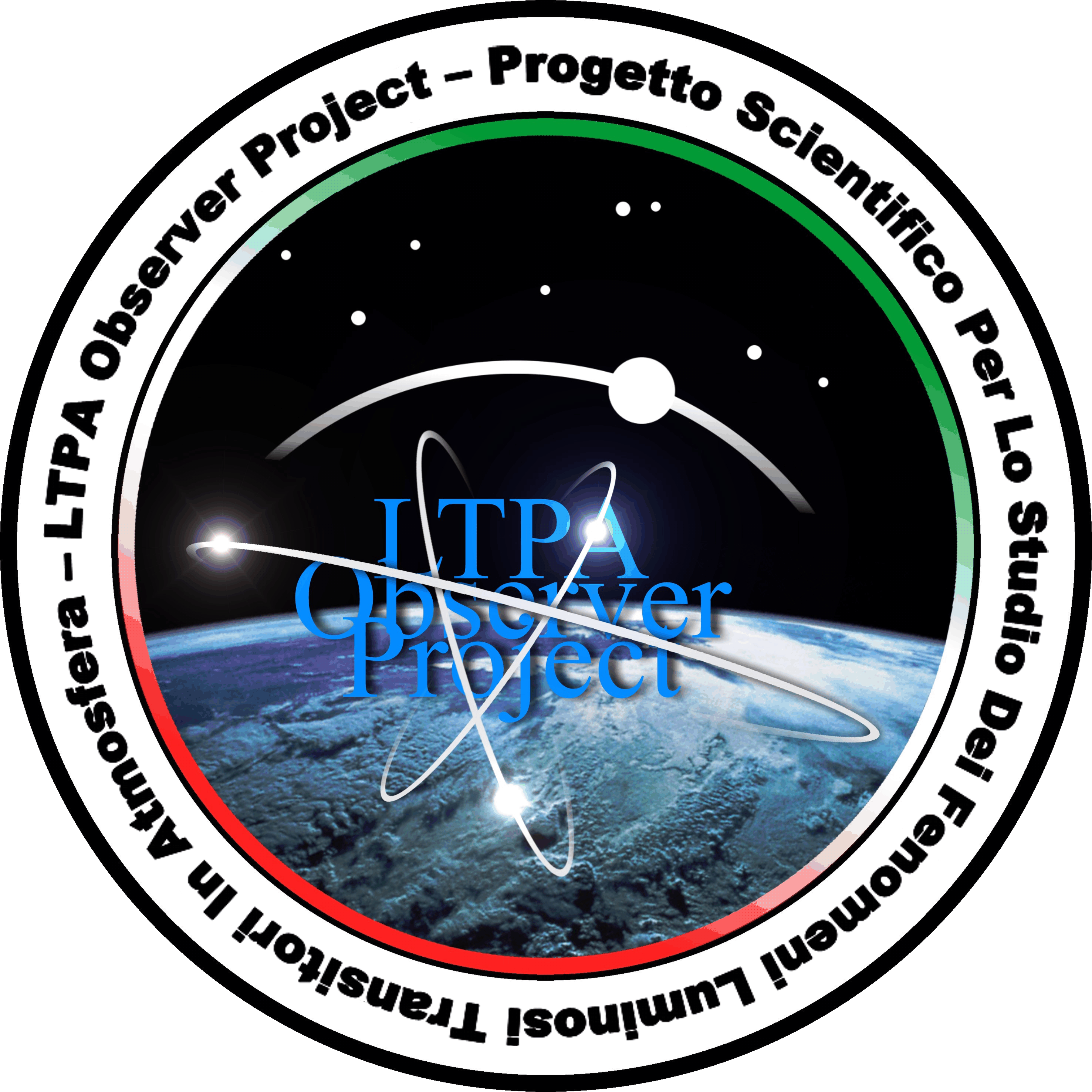 Monte Salomone – Archeoastronomia
Asse Terrestre
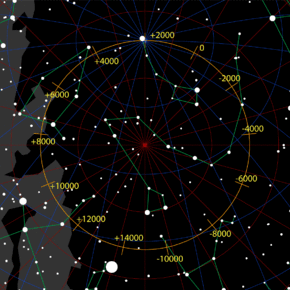 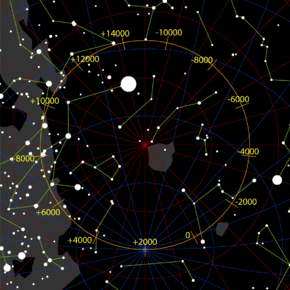 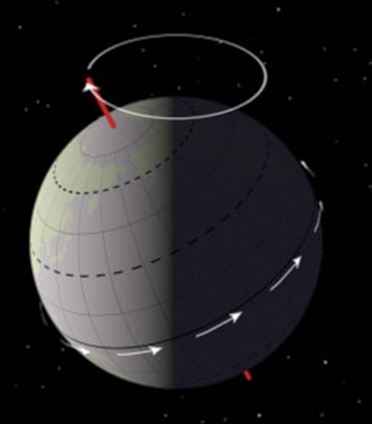 .
Cambiamento del polo nord celeste che si verifica nel corso di un anno platonico (25.800 anni) in seguito a un ciclo completo della precessione degli equinozi.

La Terra è simile ad una trottola che compie delle oscillazioni mentre ruota sul proprio asse.
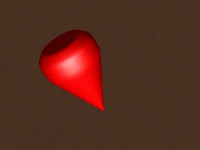 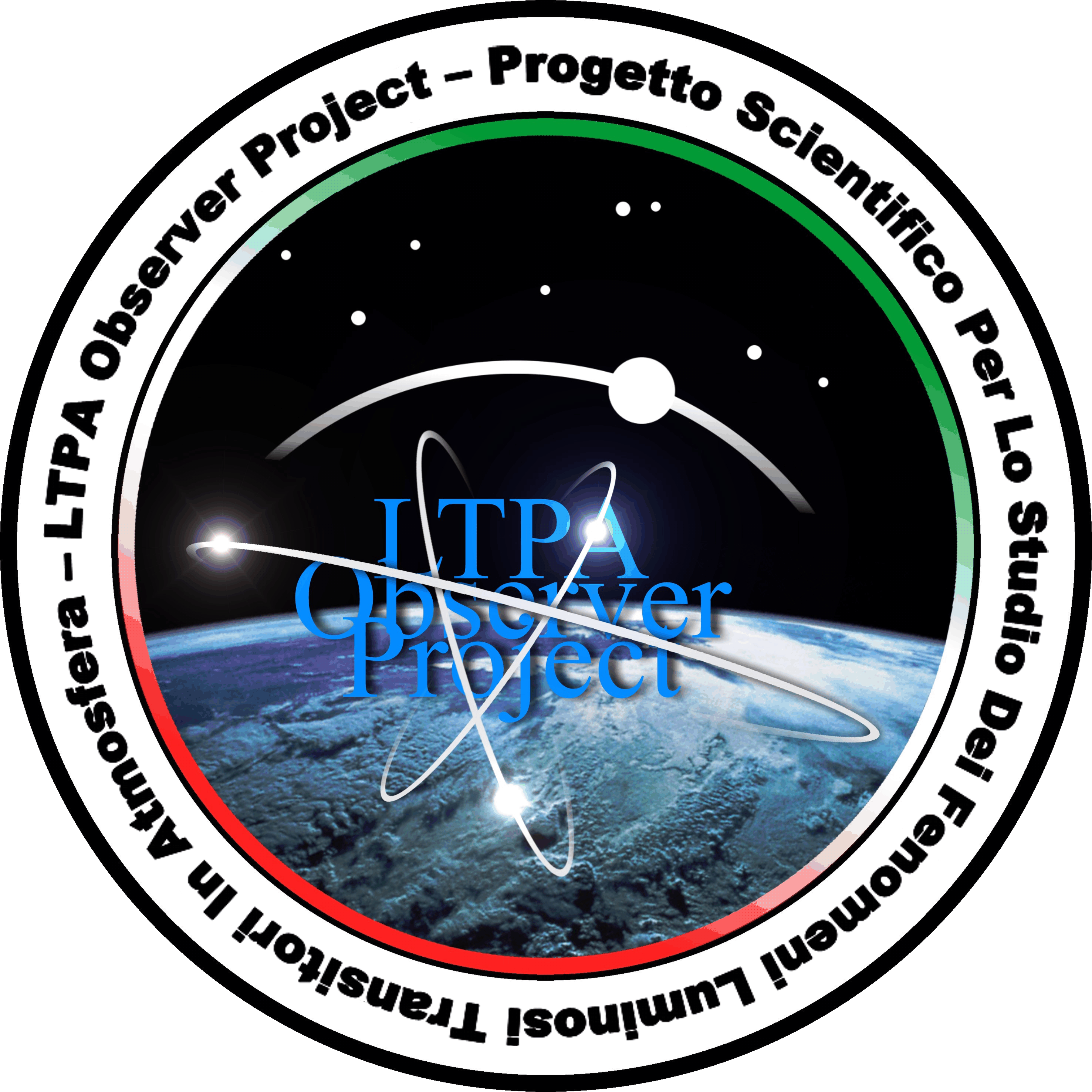 Monte Salomone – Archeoastronomia
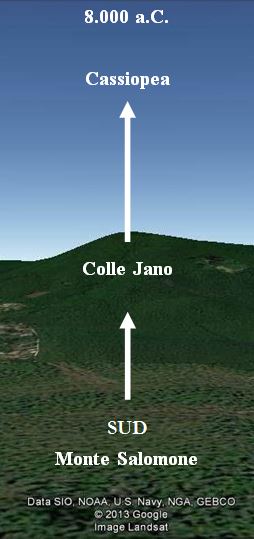 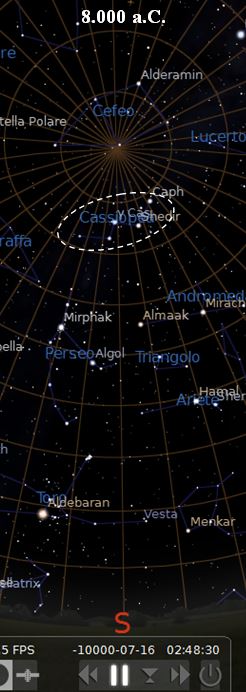 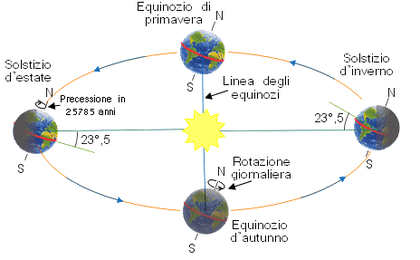 Oltre all’identificazione della costellazione il giorno del Solstizio d’Estate, la Costellazione di Cassiopea si stagliava quasi allo Zenit a metà anno, e in precisa direzione Sud. Direzione segnalata da un altro punto di repere geografico: Colle Jano, situato nella cinta interna del Vulcano Laziale.
8000 a.C.
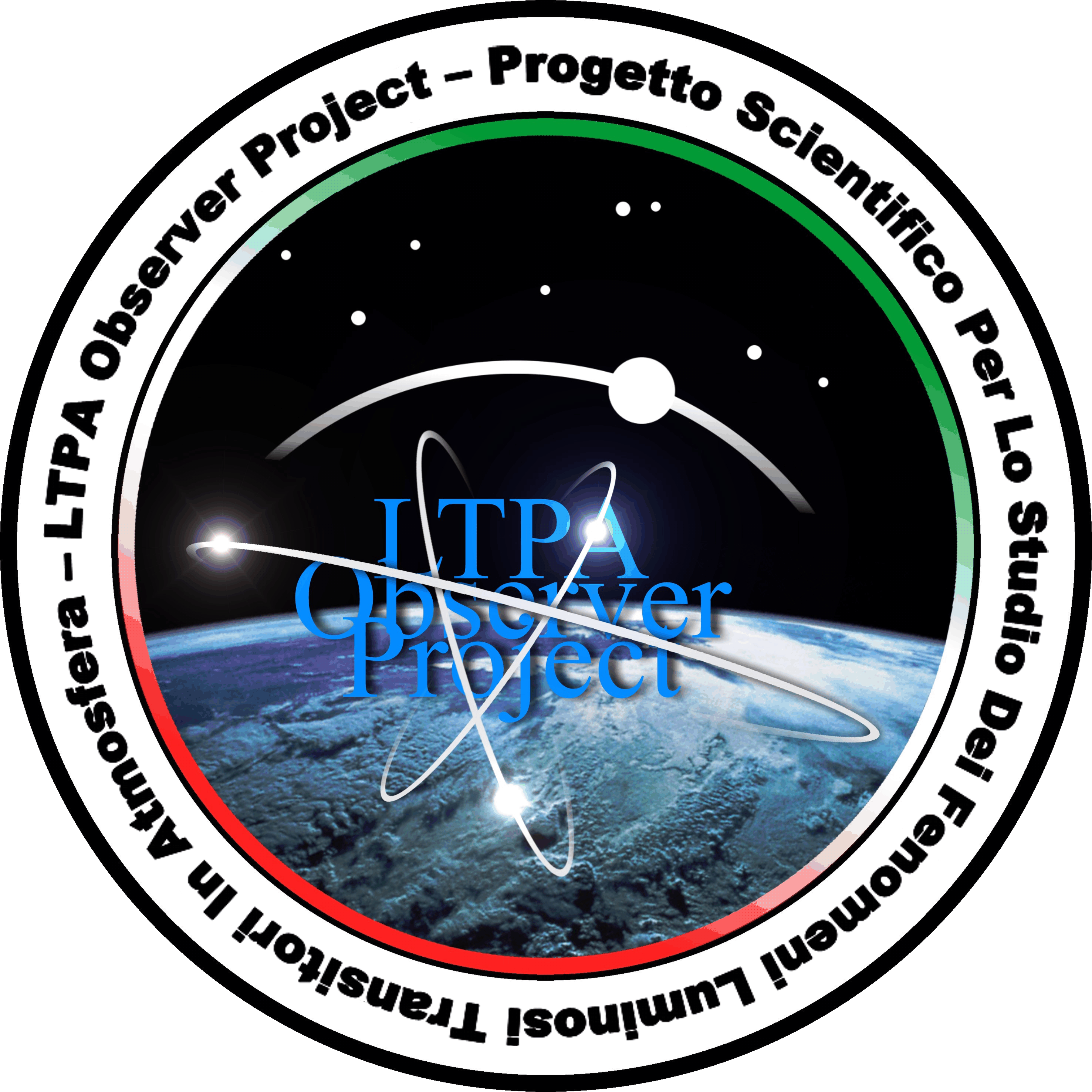 Monte Salomone – Archeoastronomia
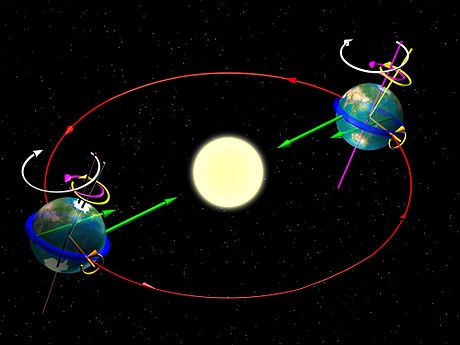 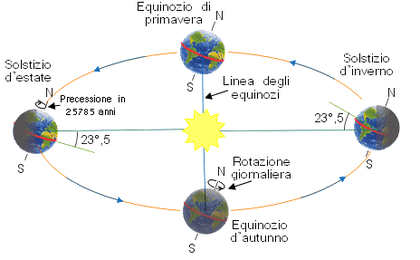 Proprio per effetto della Precessione degli Equinozi oggi la Costellazione di Cassiopea non è più visibile in quel punto. Grazie a questo è stato possibile identificare l’epoca del sito archeologico di Monte Salomone, che secondo tali studi deve risalire almeno all’8.000 a.C.
Orientamento Solstiziale
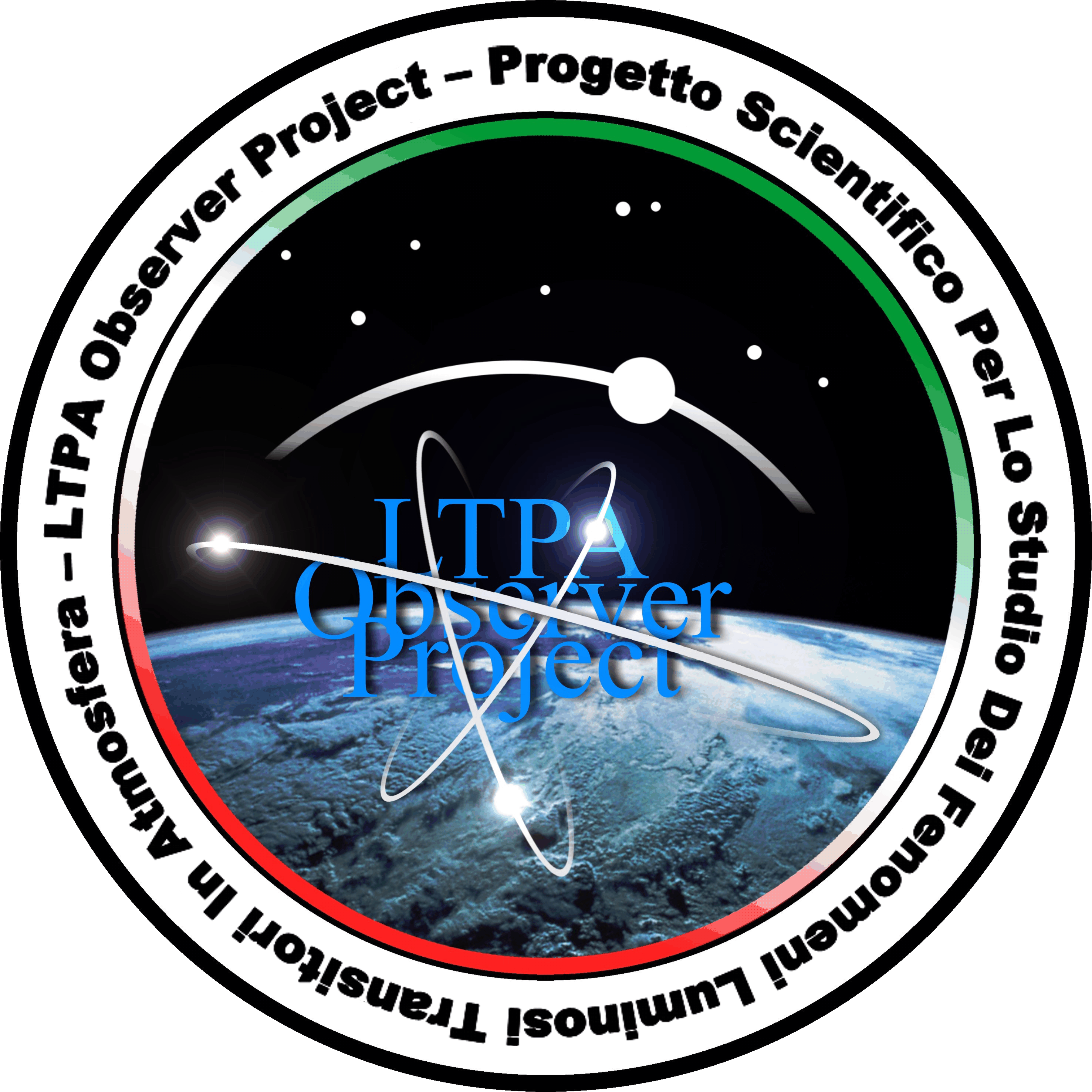 Monte Salomone – Solstizio d’Estate
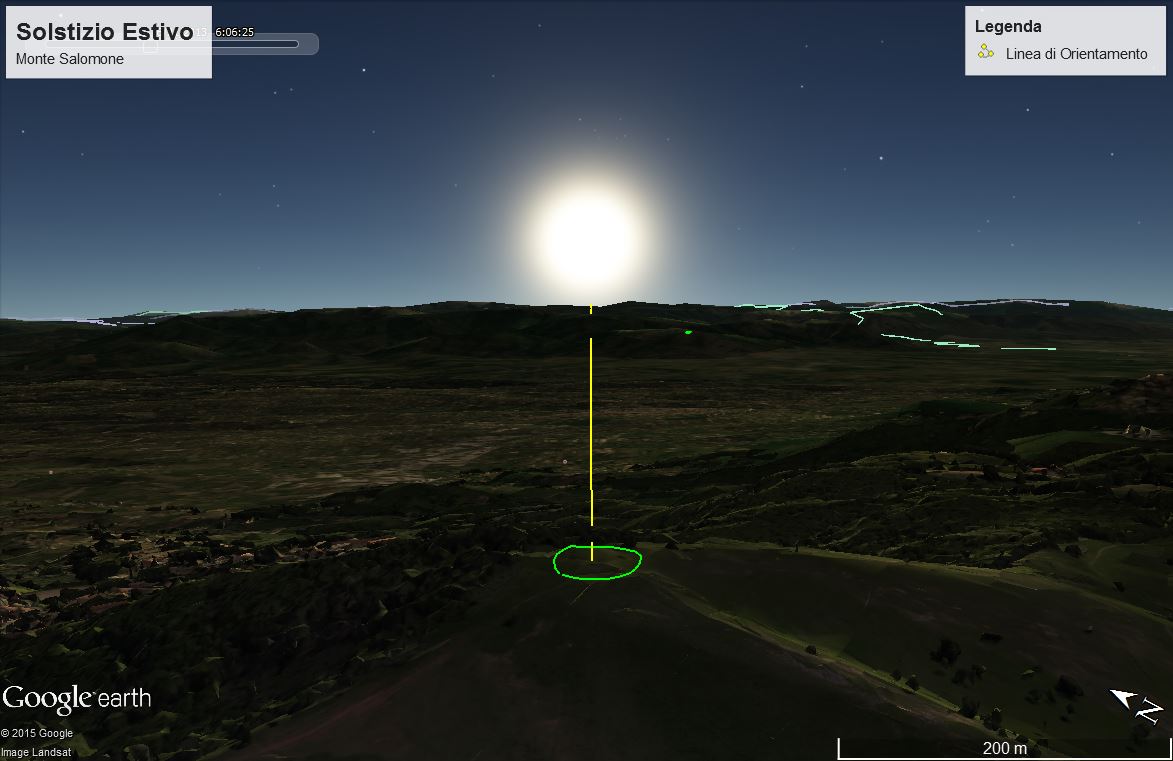 Monte Salomone, così come altre colline presenti nell’area a ridosso del Vulcano Laziale, appare orientato perfettamente con il Solstizio d’Estate, momento in cui si ha una maggiore durata delle ore diurne rispetto a quelle notturne.
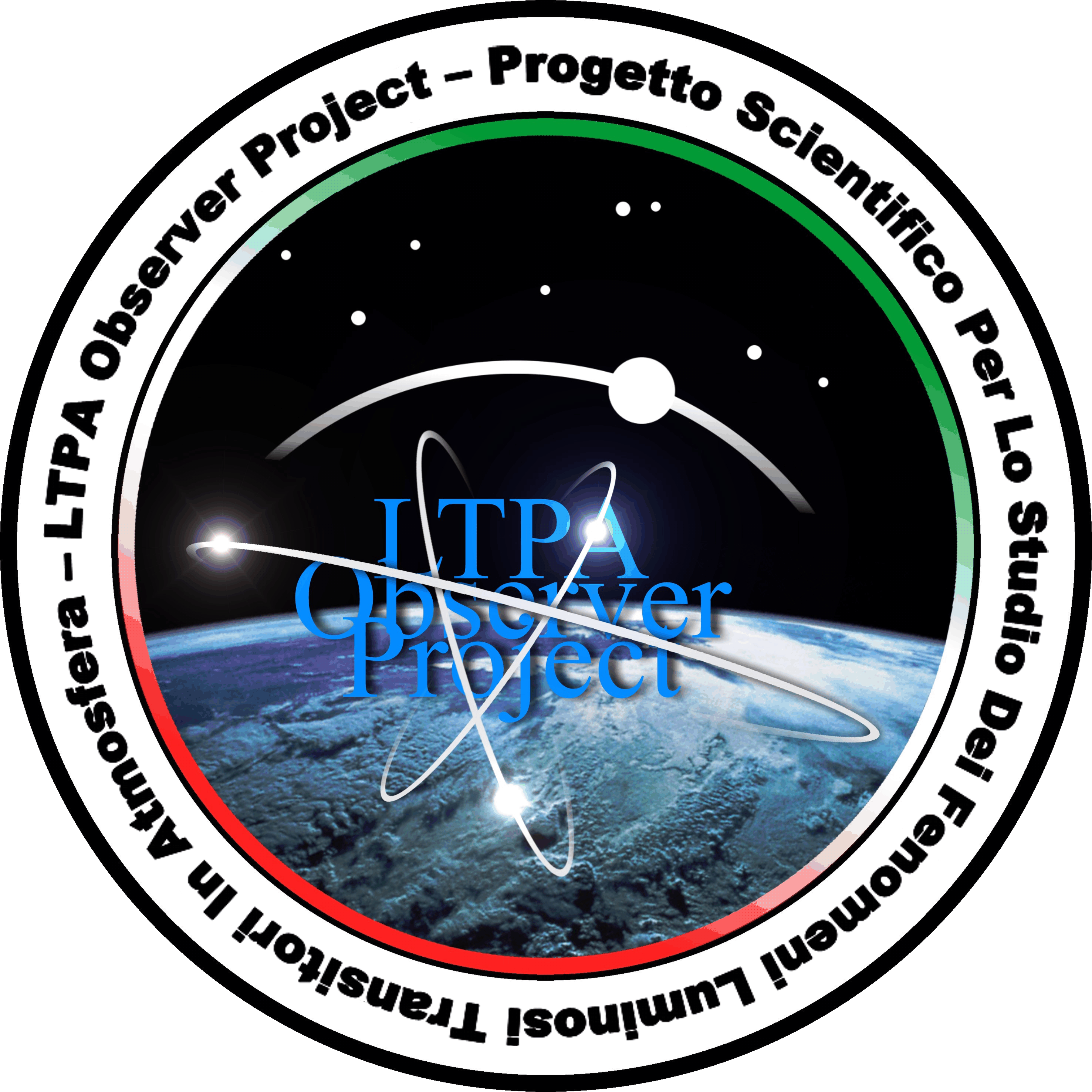 Monte Salomone – Solstizio d’Estate
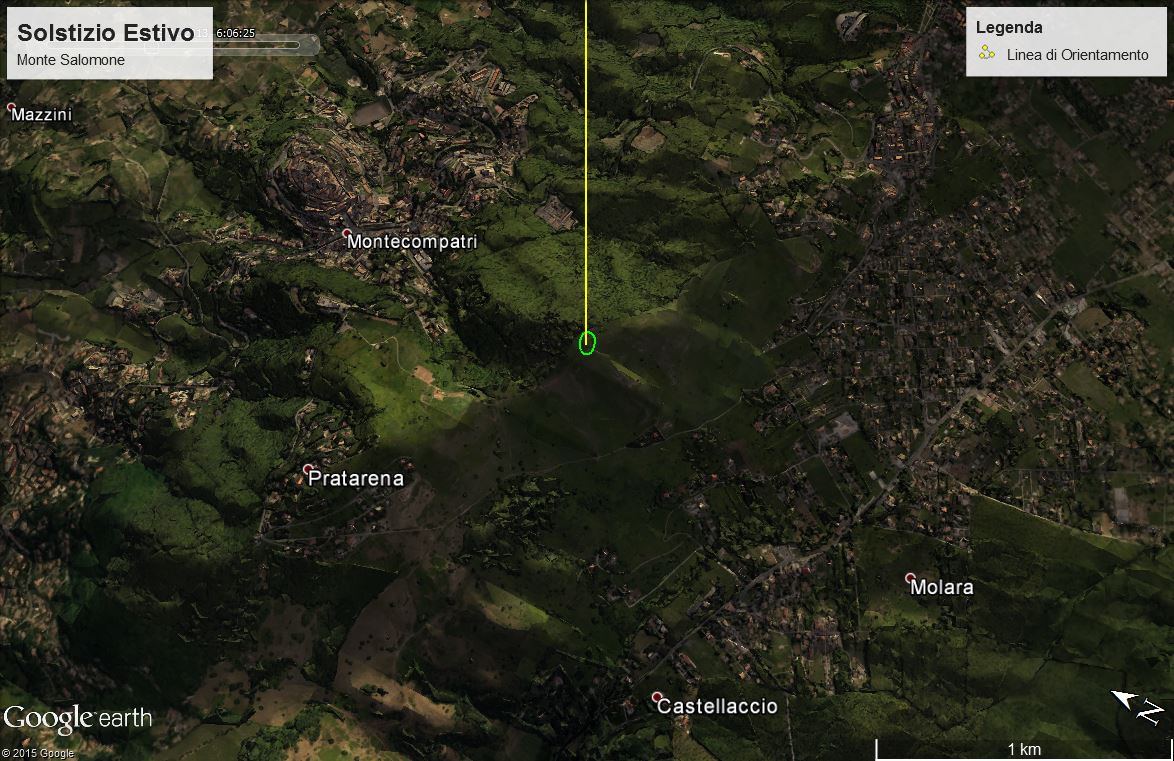 L’orientamento appare un particolare importante che dimostra come il centro dell’Italia fosse un tempo colonizzata da una civiltà evoluta, proprio come è avvenuto per altri luoghi del pianeta.
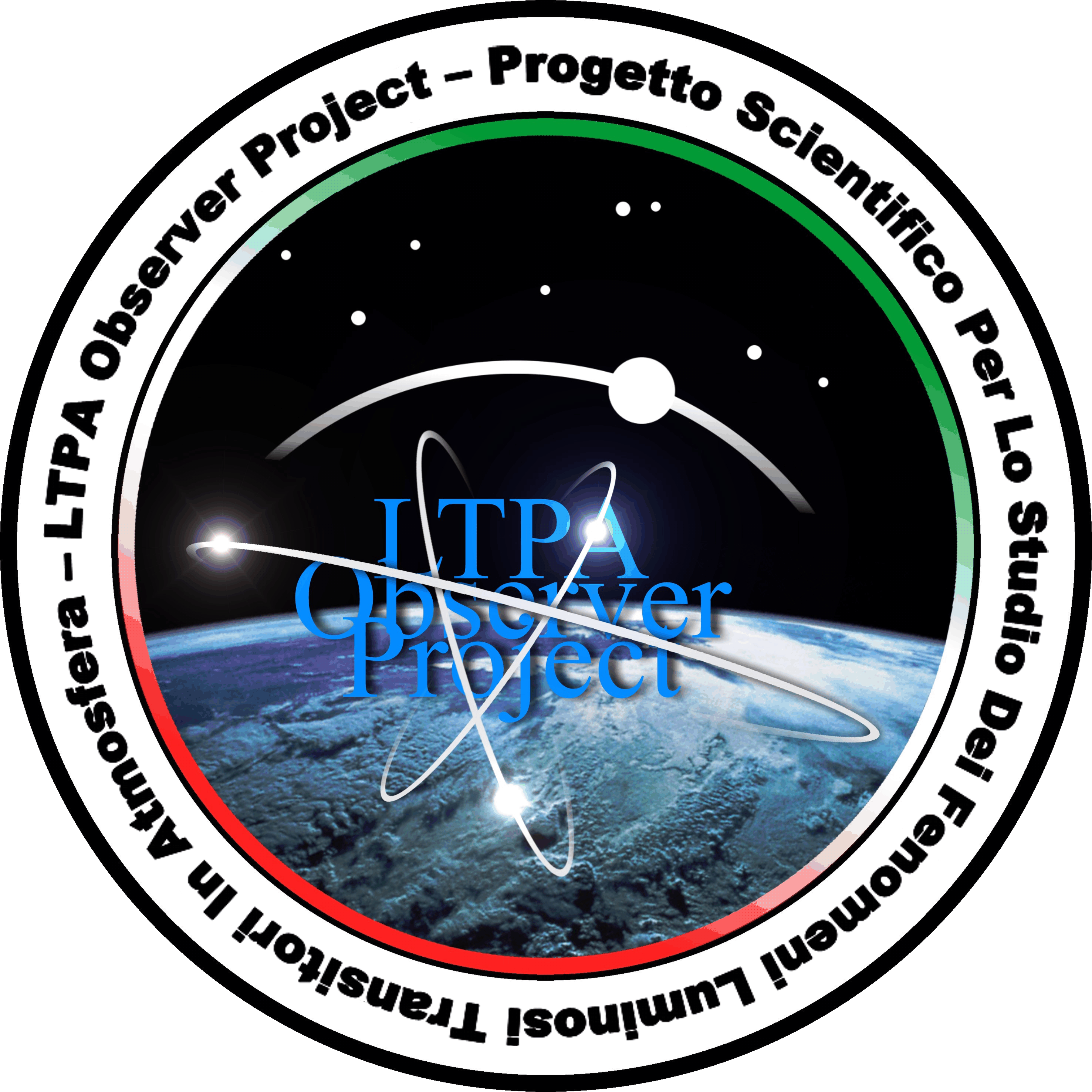 Monte Salomone – Solstizio d’Estate
Tale evidenza prima non conosciuta, annovera tale altura all’interno delle sommità preistoriche aventi un profondo significato religioso, il cui culto è esattamente quello solare. In tale contesto l’intera area limitrofa a Monte Salomone diventa teatro della vita di una civiltà antichissima oramai scomparsa che possedeva profonde conoscenze astronomiche ed era in grado di calcolare il tempo grazie all’osservazione dei fenomeni celesti.
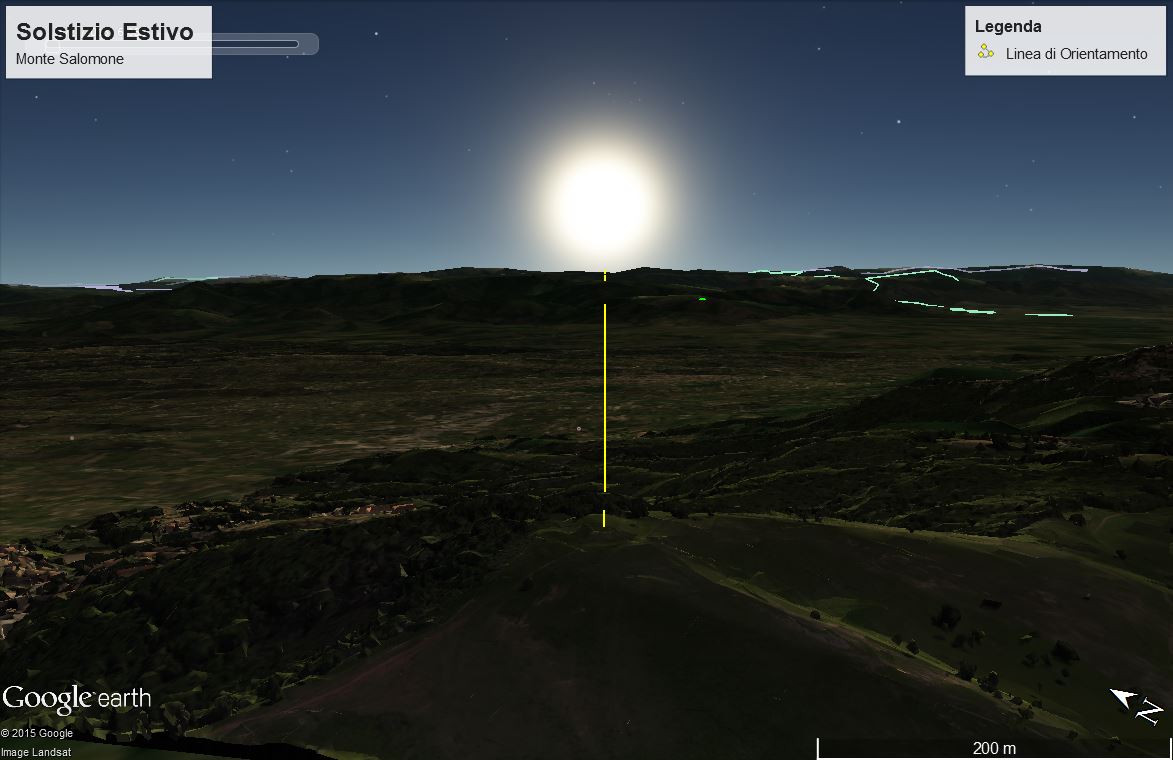 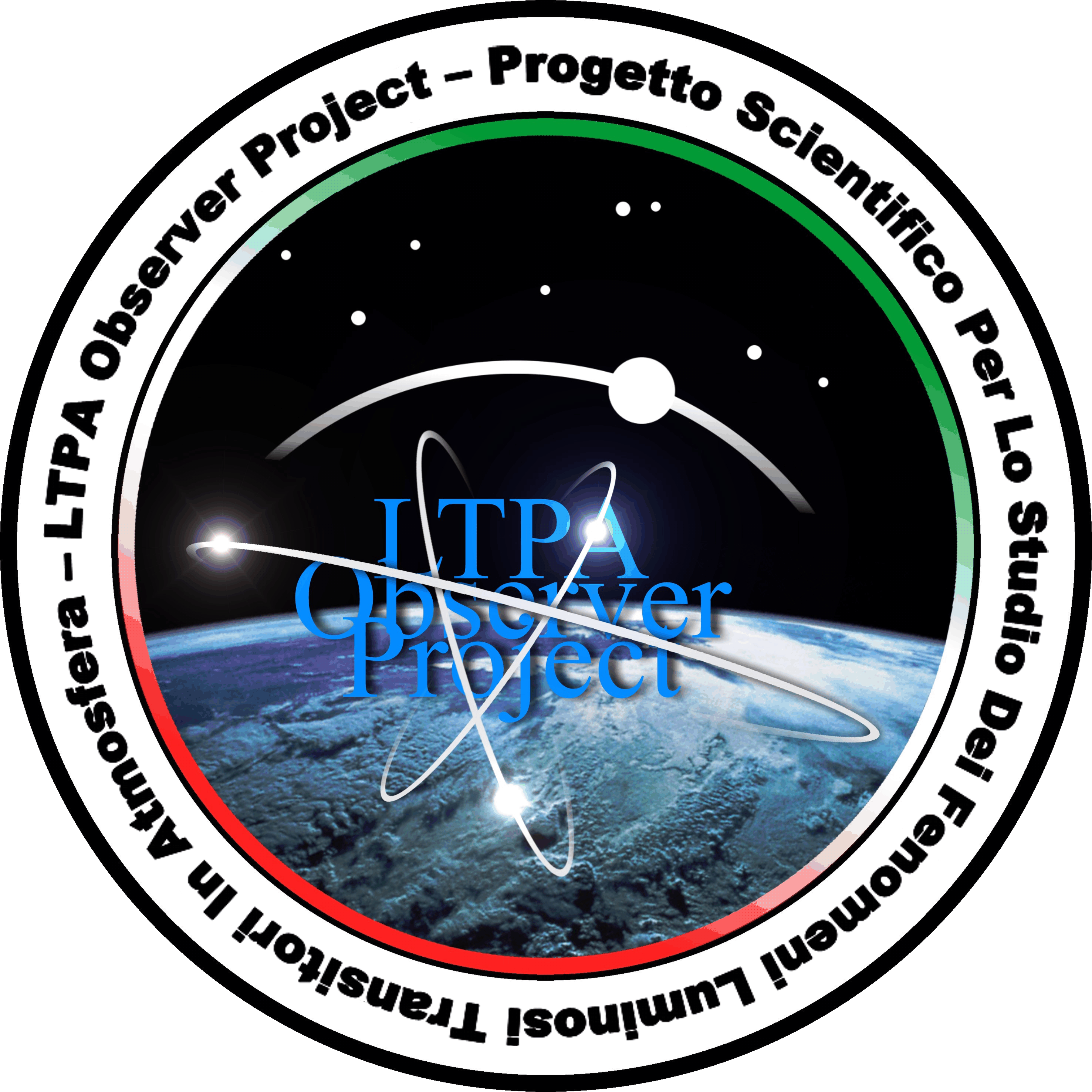 Monte Salomone – Solstizio d’Estate
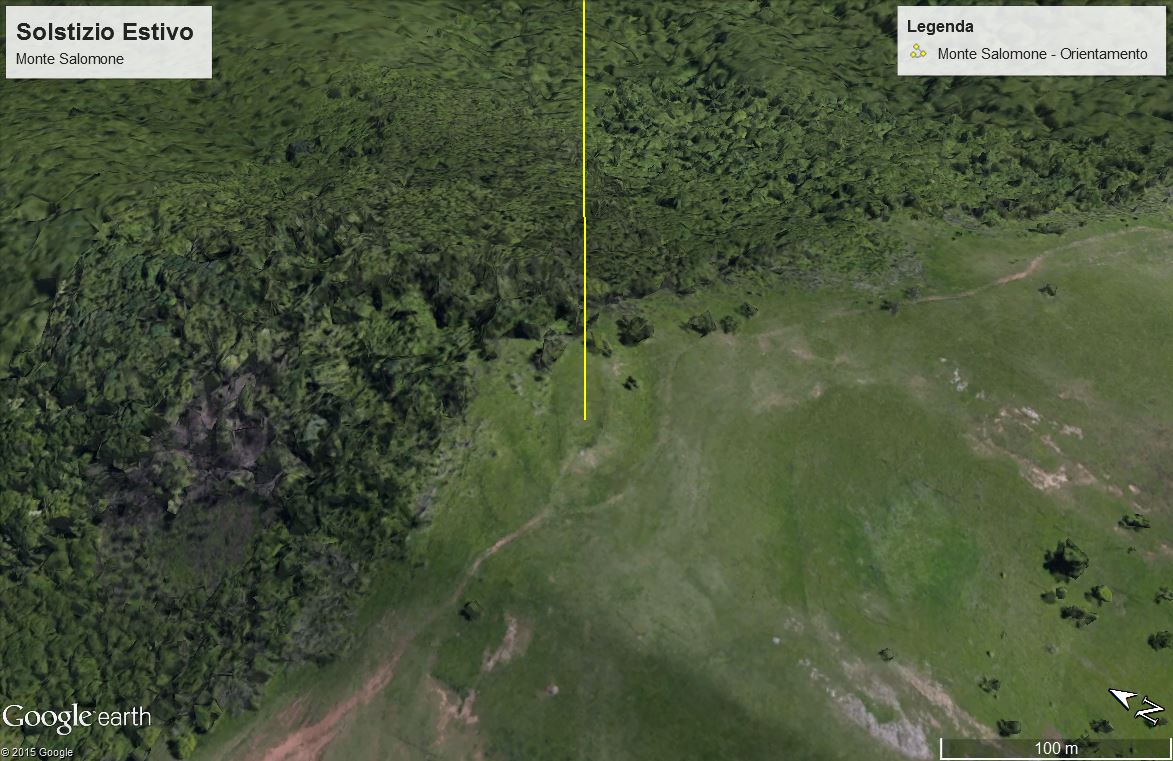 La superficie allungata di Monte Salomone suggerisce il suo orientamento astronomico verso il Solstizio d’Estate.
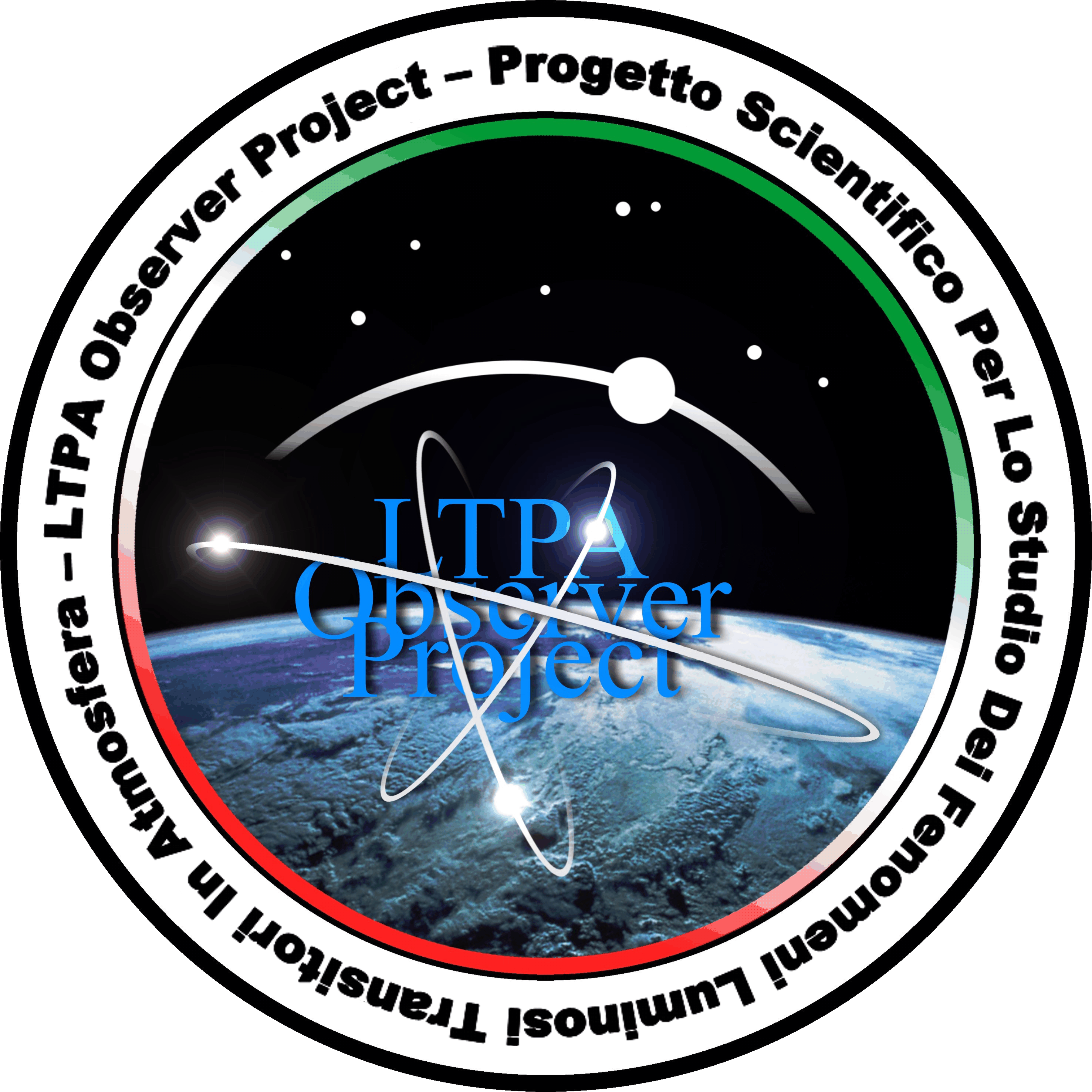 Monte Salomone – Solstizio d’Estate
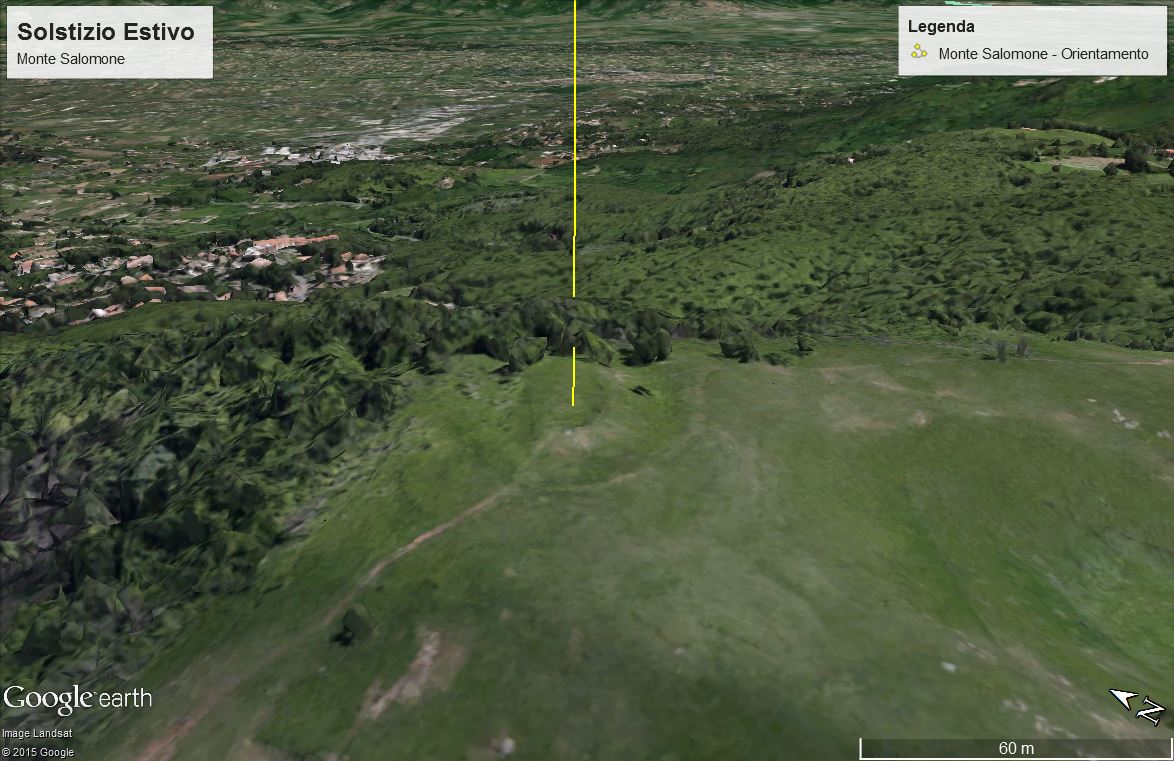 Altra veduta dell’altura di Monte Salomone. Si noti l’esatto orientamento della sommità.
Modello Tridimensionale
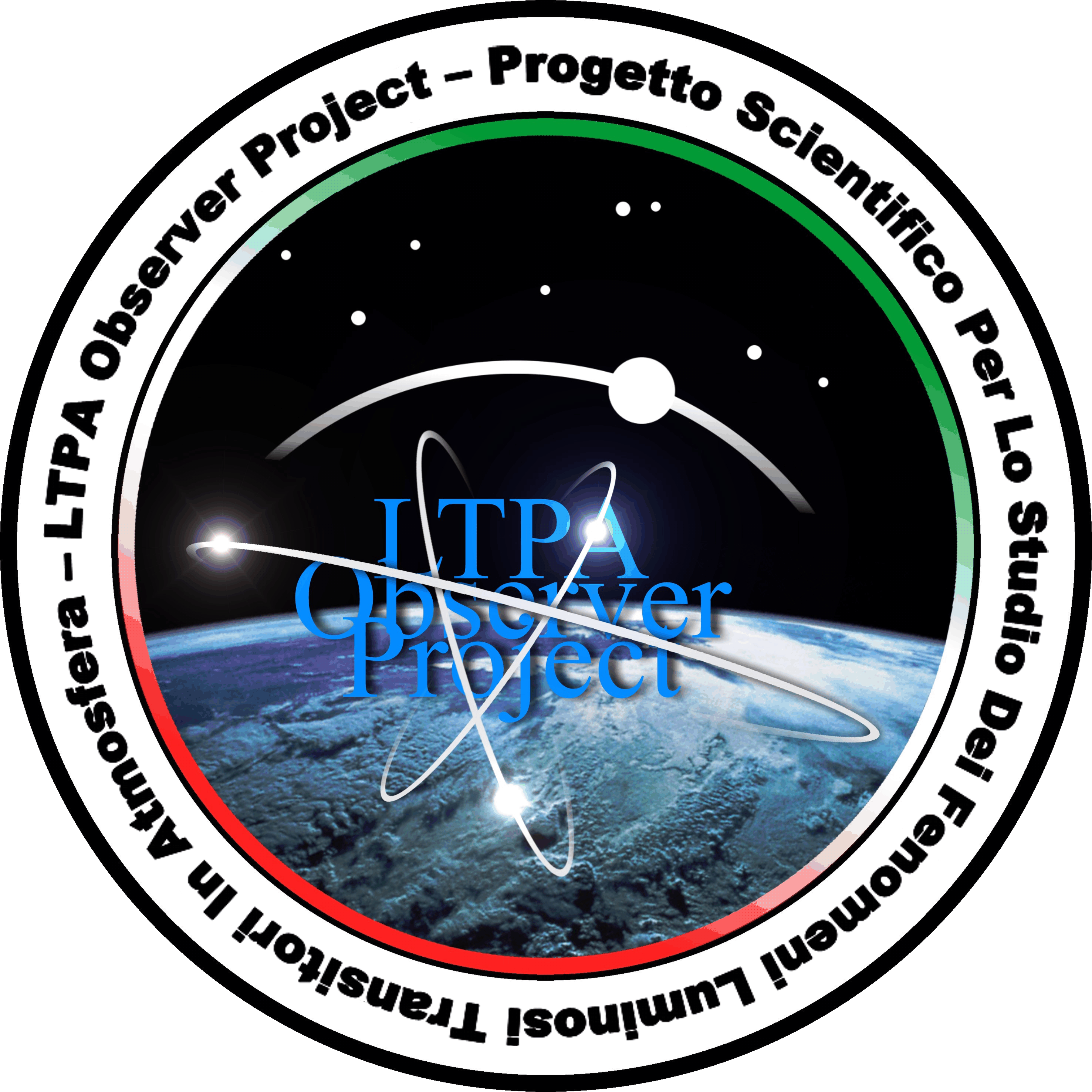 Monte Salomone – Modello Tridimensionale
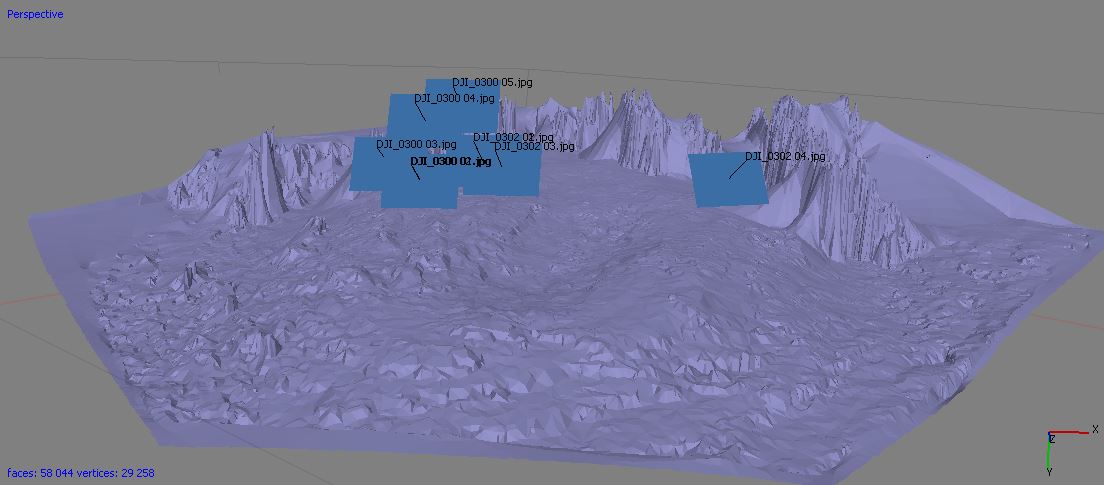 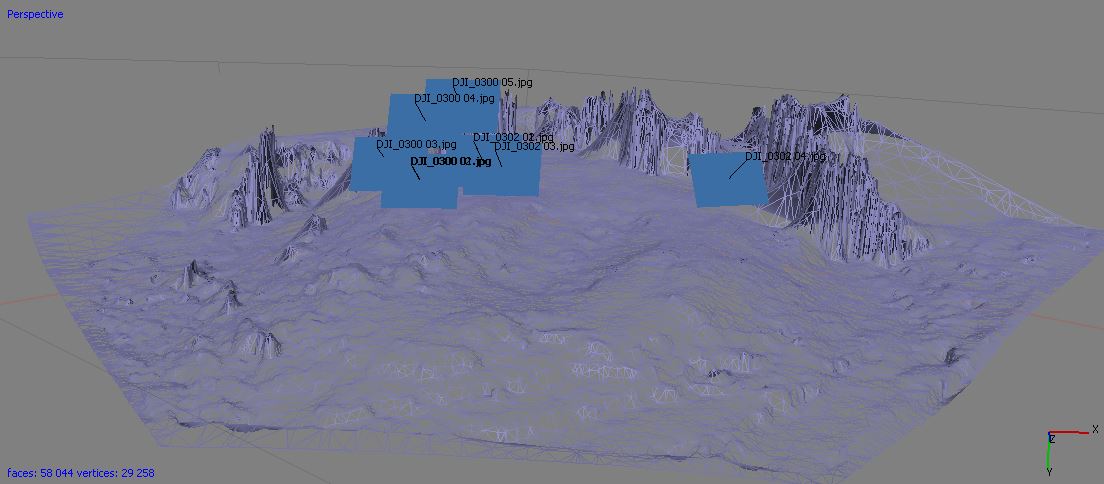 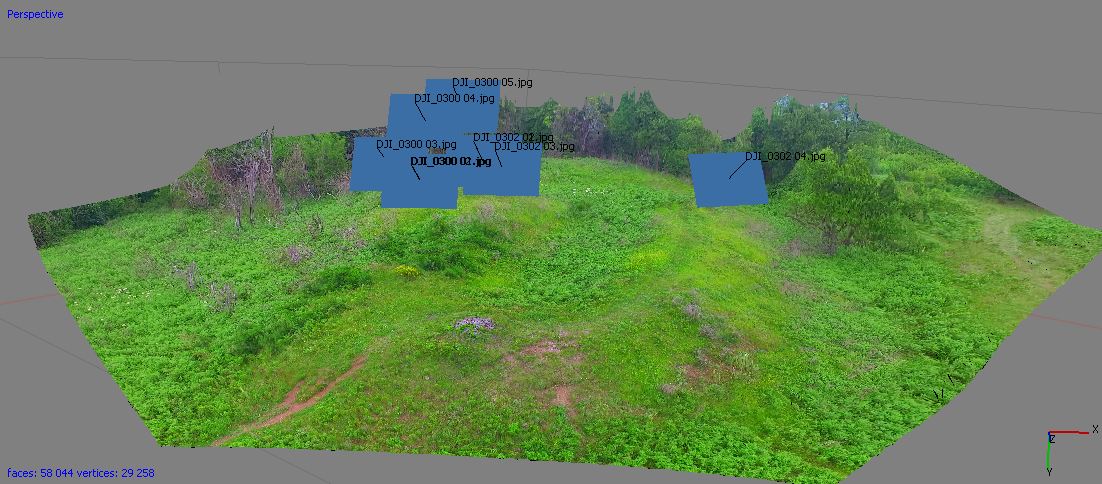 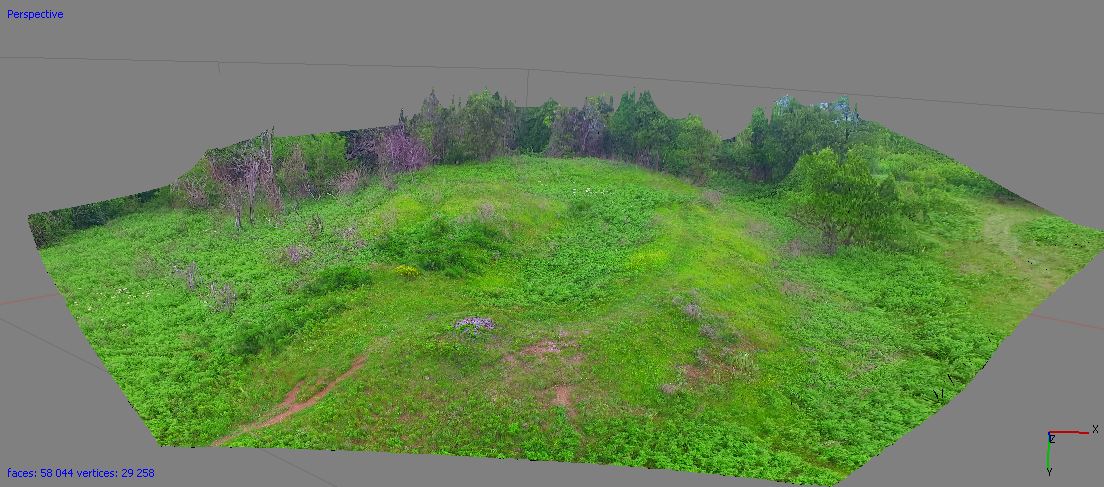 Modello Tridimensionale realizzato a partire dalle riprese video eseguite il 1 Giugno 2016, grazie all’ausilio del ricercatore Riccardo Bellucci.
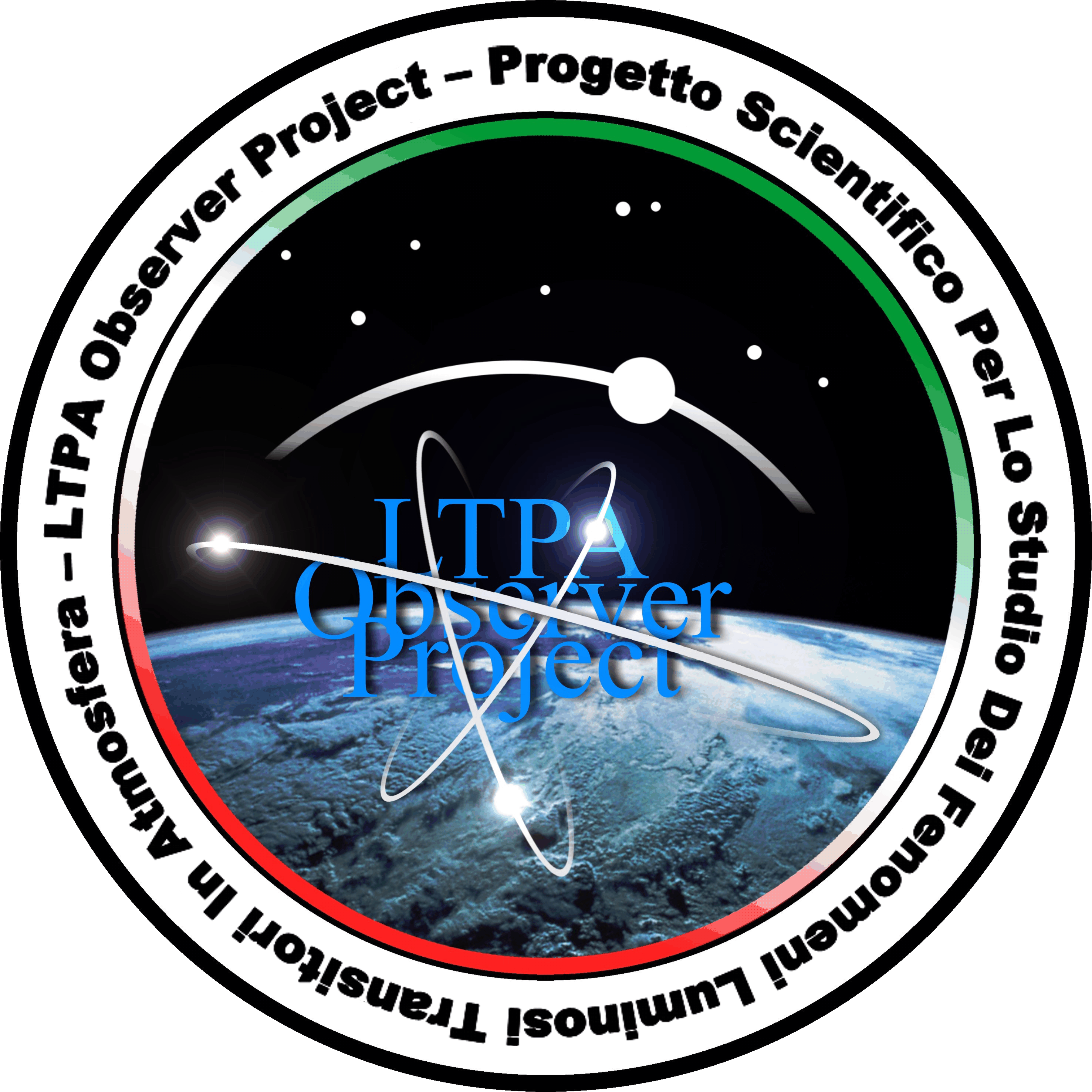 Monte Salomone – Modello Tridimensionale
Video della modellazione tridimensionale realizzata con tecnologia SFM – Agisoft Photoscan.
Campo Geomagnetico
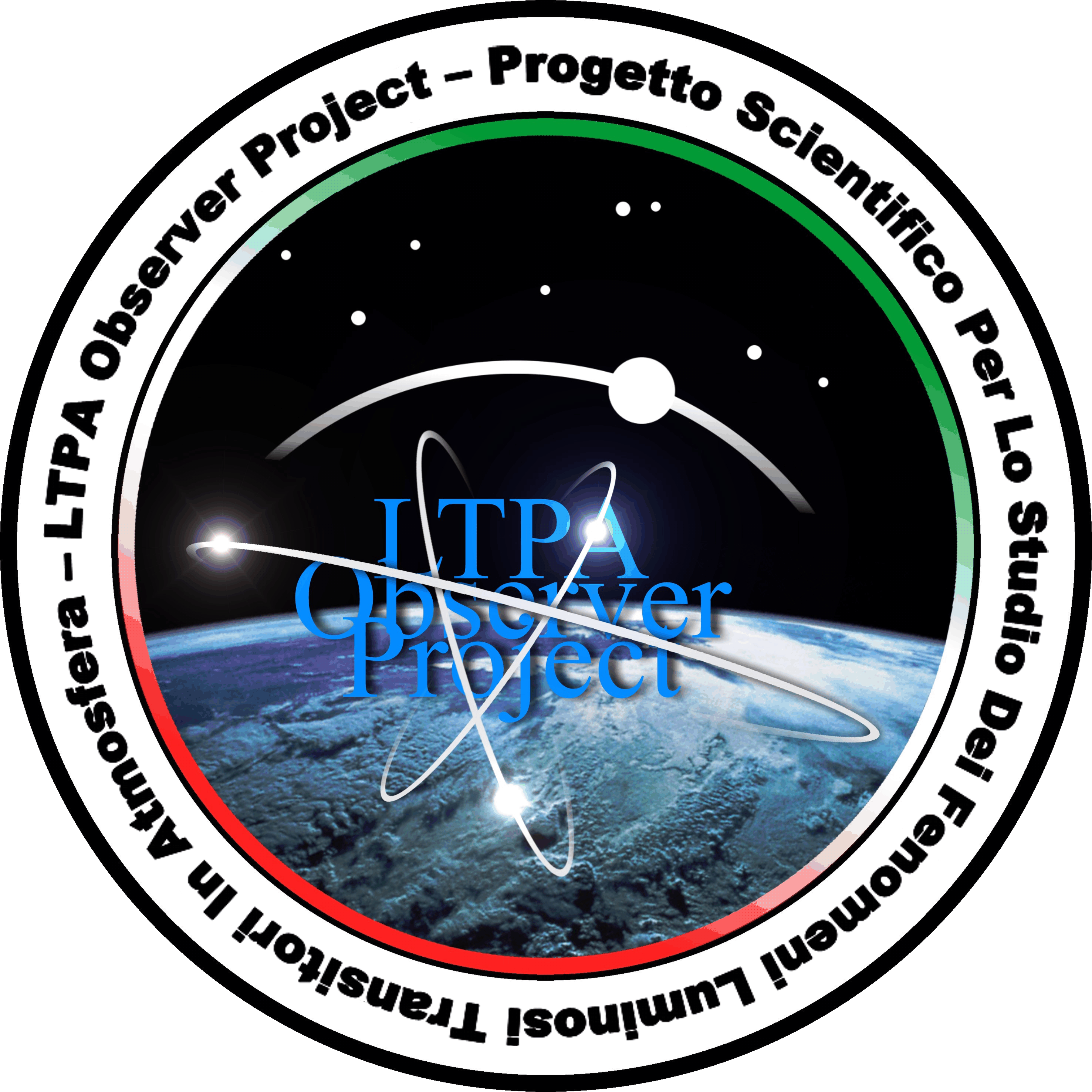 Monte Salomone – Geomagnetismo
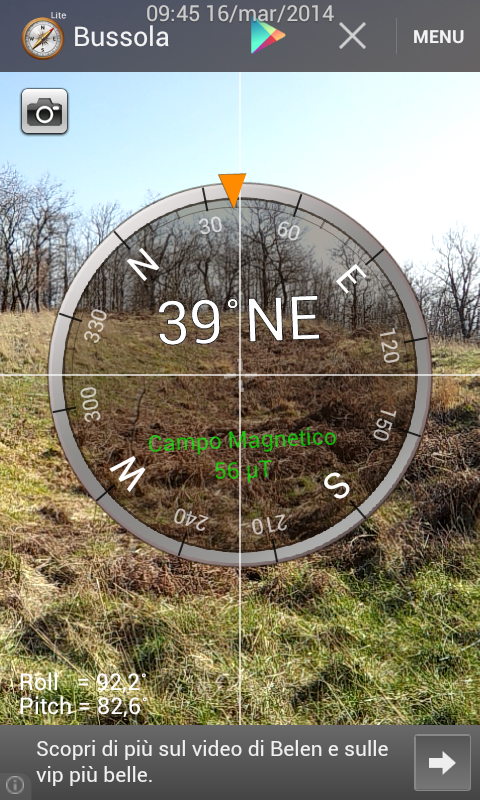 Un altro settore della ricerca condotta nell’area del Cratere laziale è quella della misurazione del campo geomagnetico nelle vicinanze dei siti archeologici presi in esame.

Appare evidente come il campo geomagnetico presente sulla sommità di Monte Salomone assuma connotati importanti. Esso si aggira quasi a 60 microTesla e questo significa che chi aveva realizzato tale opera plastica, sapeva che in tale luogo vi era la presenza di questo campo geomagnetico.

Nelle immediate vicinanze il campo geoma-gnetico scende sino ad arrivare intorno ai 40 microTesla. Come facevano gli antichi a conoscere l’intensità di tale campo?
56
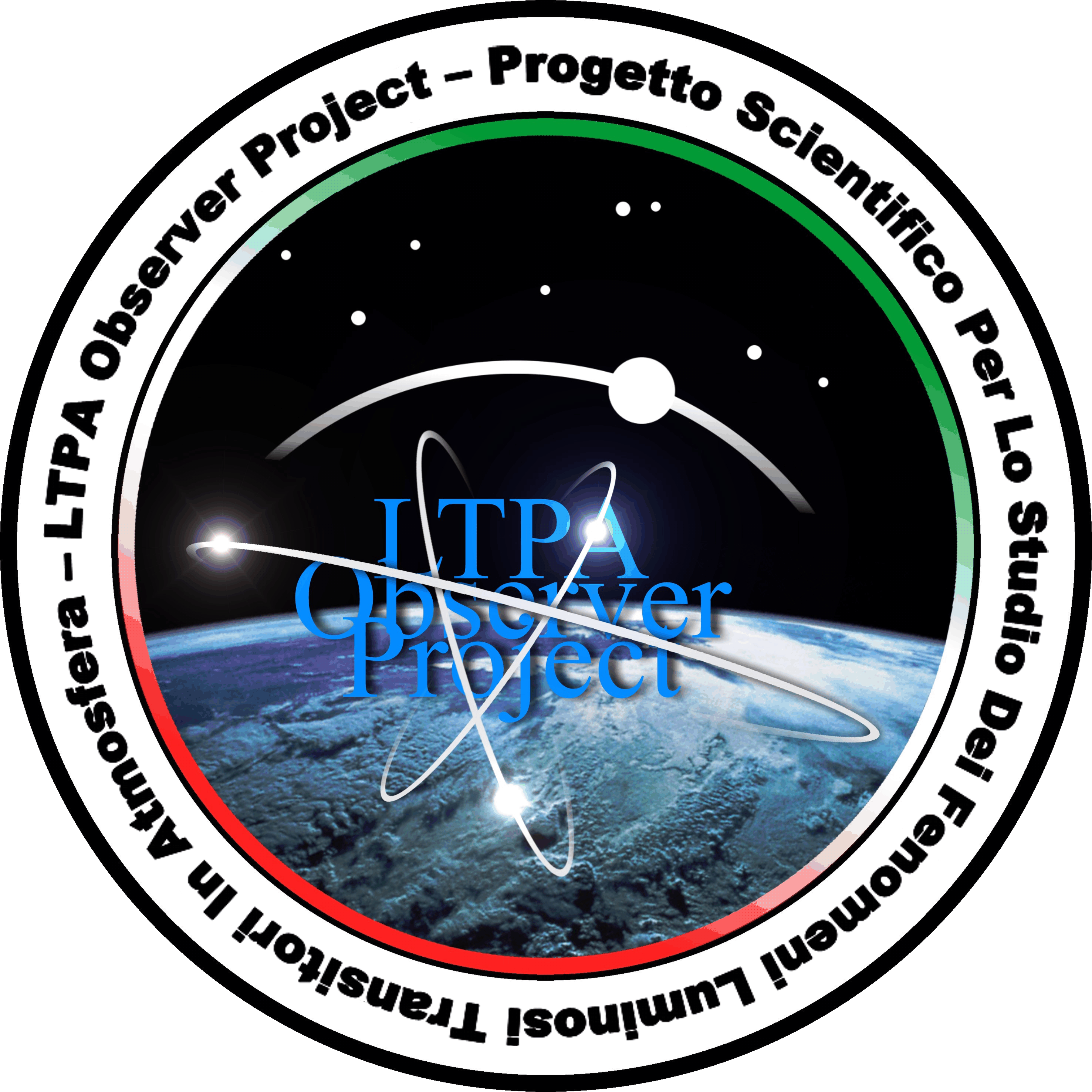 Monte Salomone – Geomagnetismo
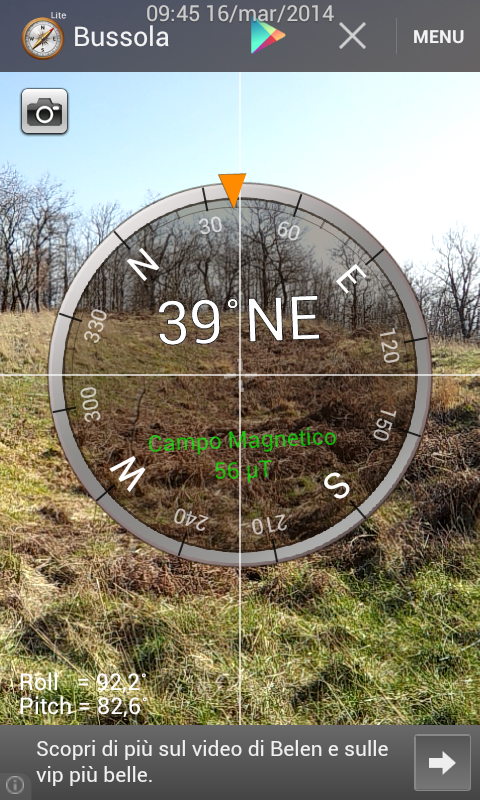 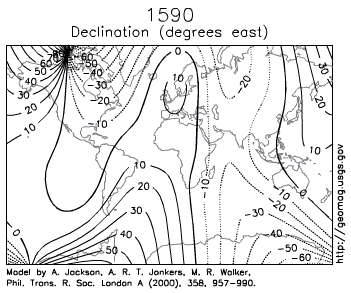 Le variazioni del campo geomagnetico terrestre sono dovute all’intensità del campo magnetico della terra, dalla conformazione, dalla  tipologia e dalla qualità delle rocce compongono la litosfera.
56
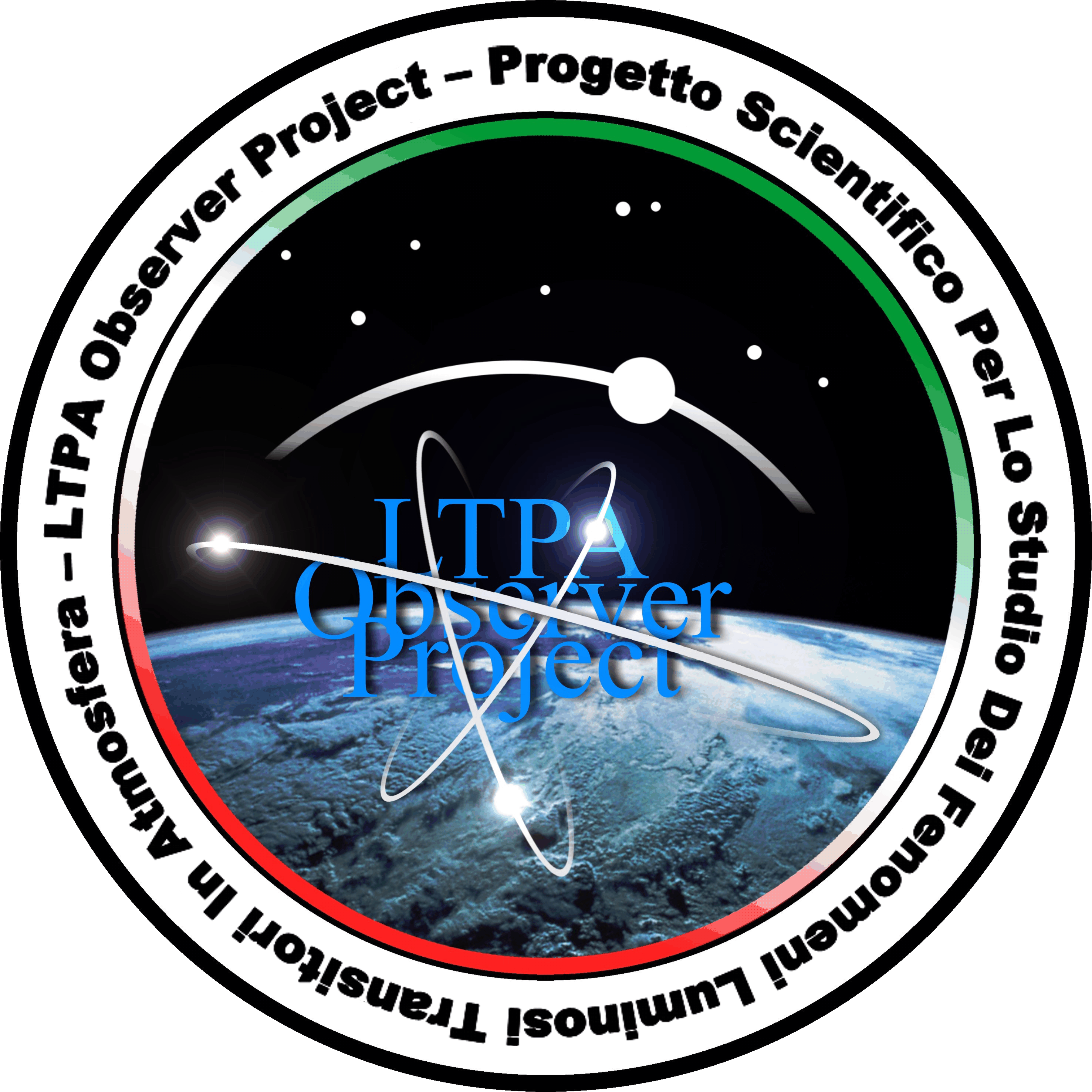 Monte Salomone – Geomagnetismo
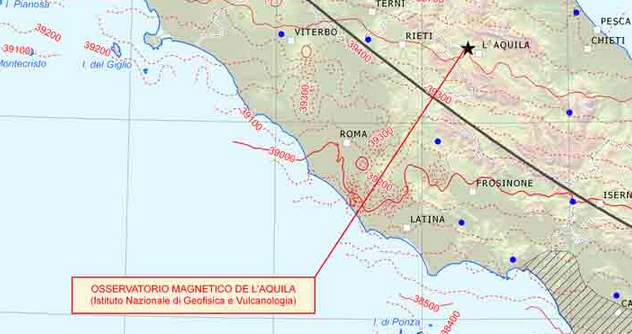 Carta Magnetica d’Italia

Componente Verticale
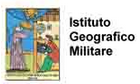 Il campo geomagnetico medio misurato nell’area di del Vulcano Laziale ha un valore medio che si aggira intorno ai 39,2 – 39,3 microTesla Un valore che è quasi la metà di quello registrato sul Monte Salomone (56 microTesla). Tale variazione ha dovuto avere un’importanza precisa nella collocazione di tale sito di culto in questa zona.
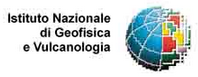 Curiosità
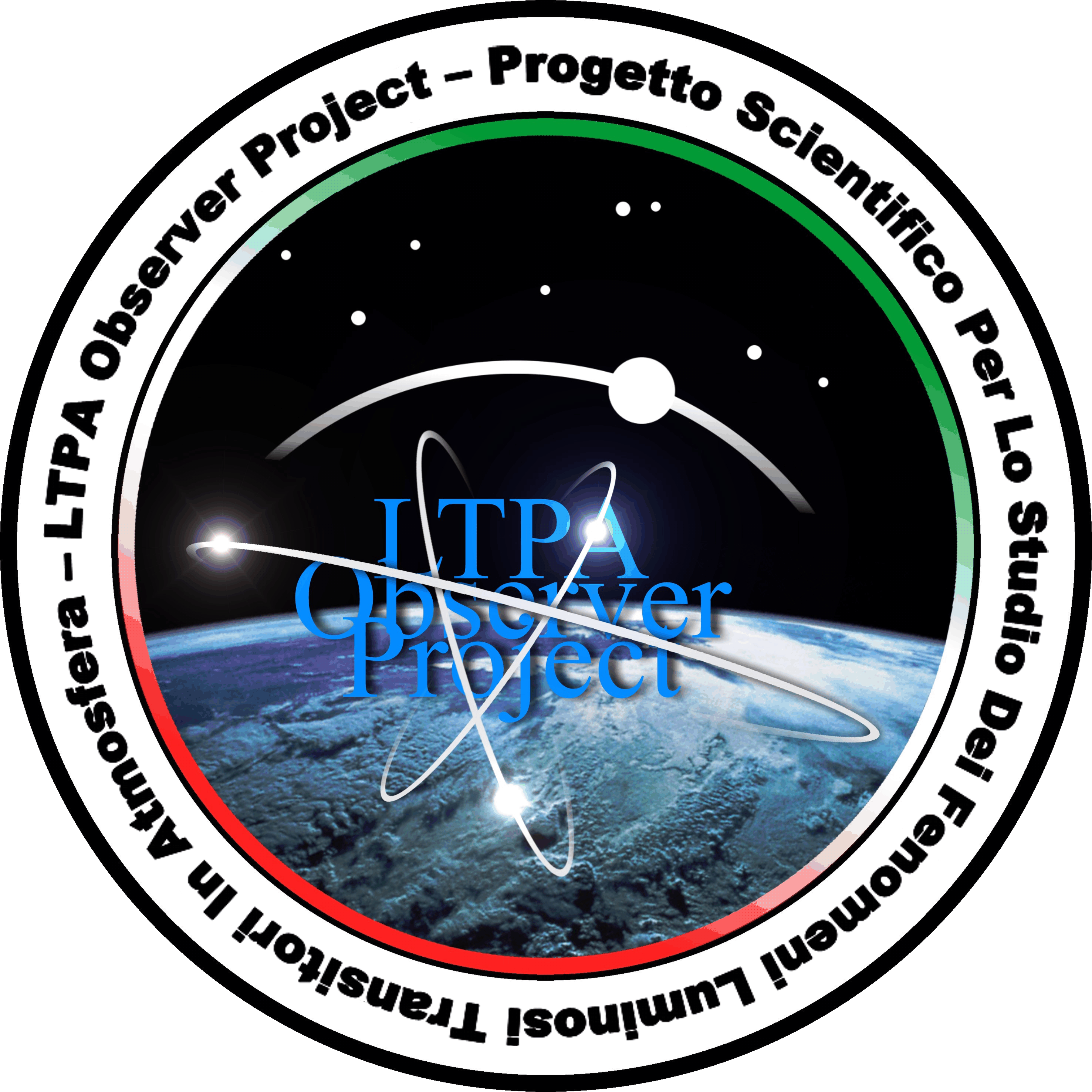 Monte Salomone – Curiosità
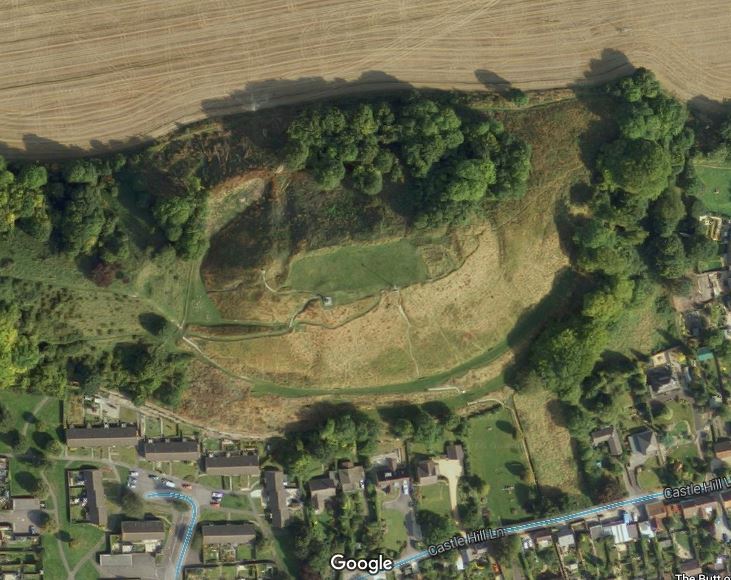 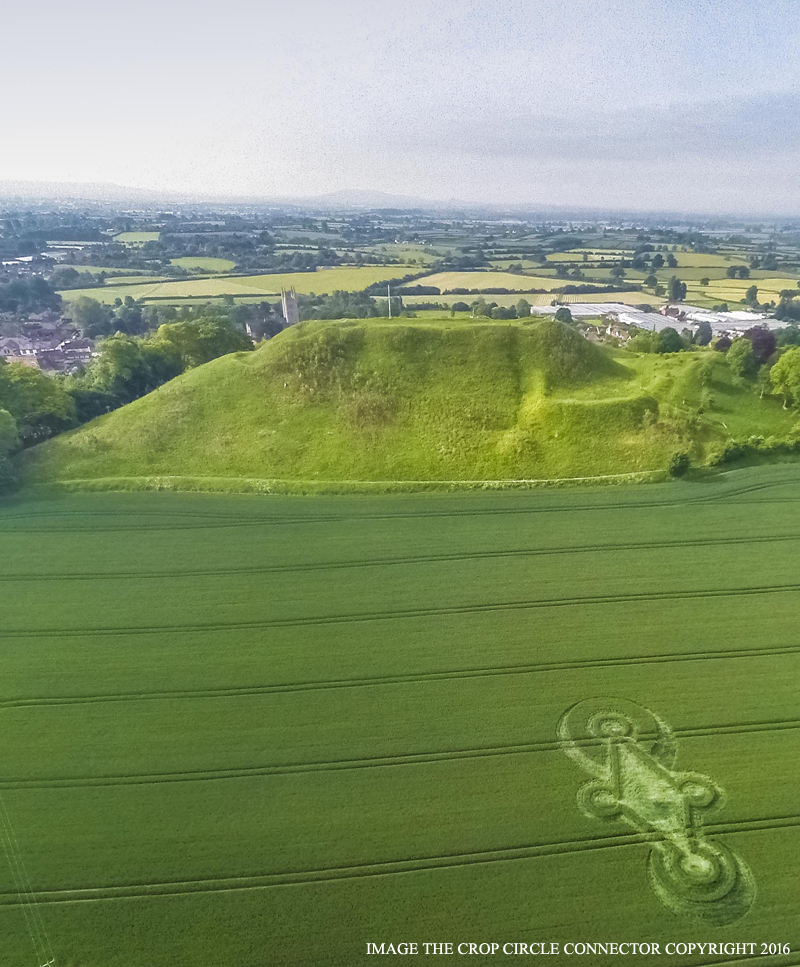 Castle Hill, Mere, Wiltshire, United Kingdom – 6 Giugno 2016, viene rinvenuto un Crop Circle nella vasta campagna vicino Mere, in Inghilterra. Esso è orientate verso una collina molto simile a Monte Salomone, avente le medesime caratteristiche.
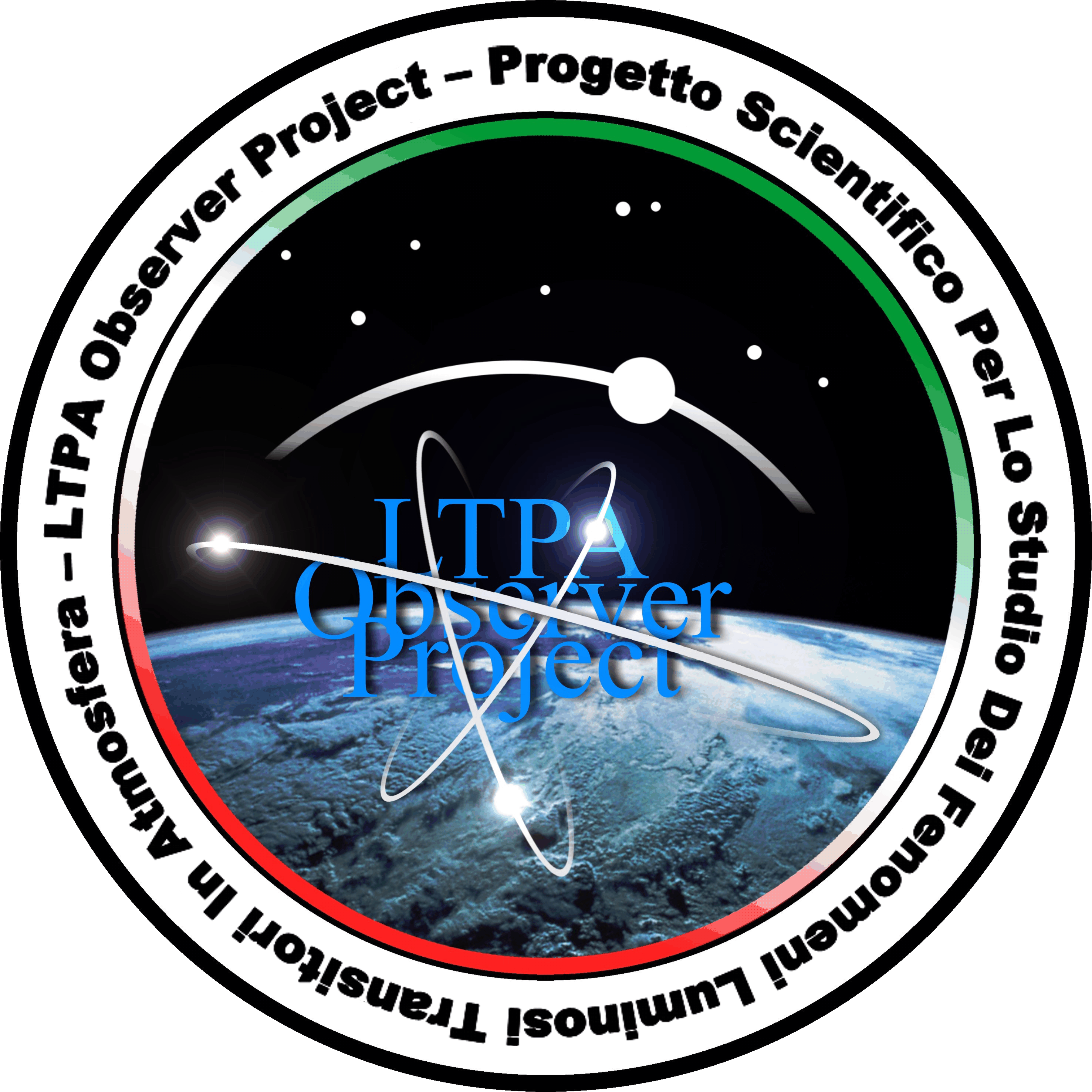 Monte Salomone – Curiosità
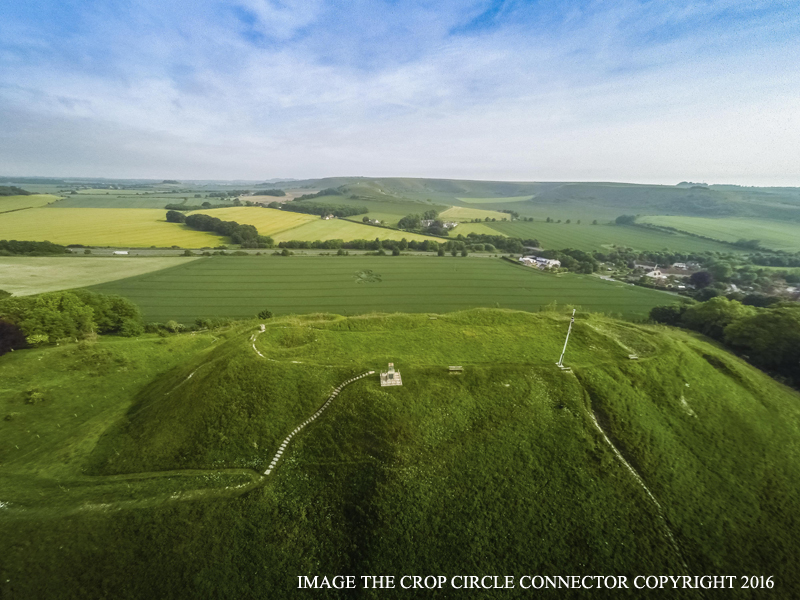 La somiglianza non ha certo bisogno di spiegazioni!
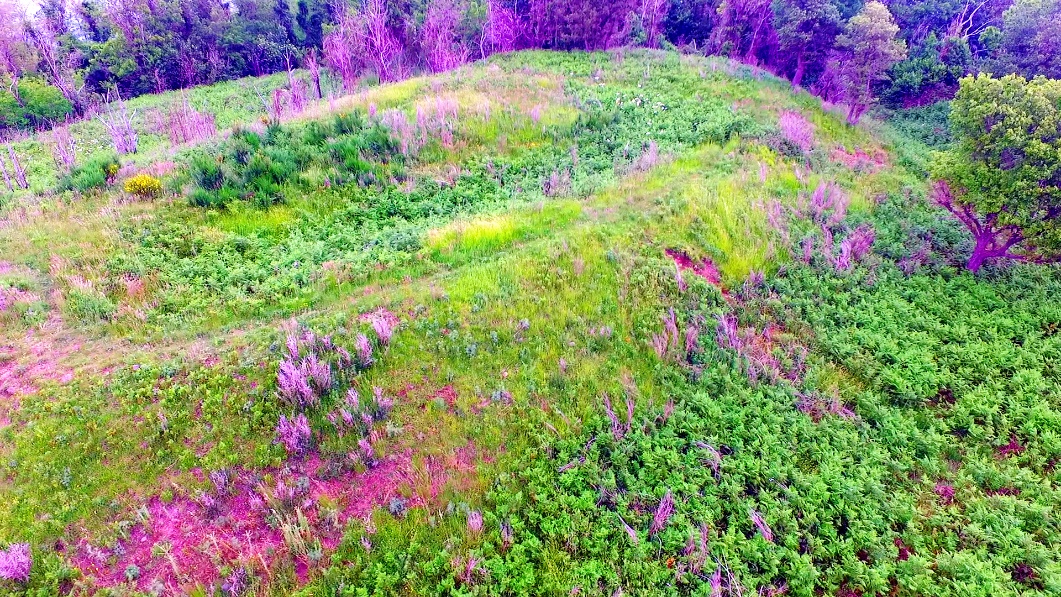 Monte Salomone, Italia, Montecompatri (RM) – 1 Giugno 2016.
Castle Hill, Mere, Wiltshire, United Kingdom – 7 Giugno 2016.
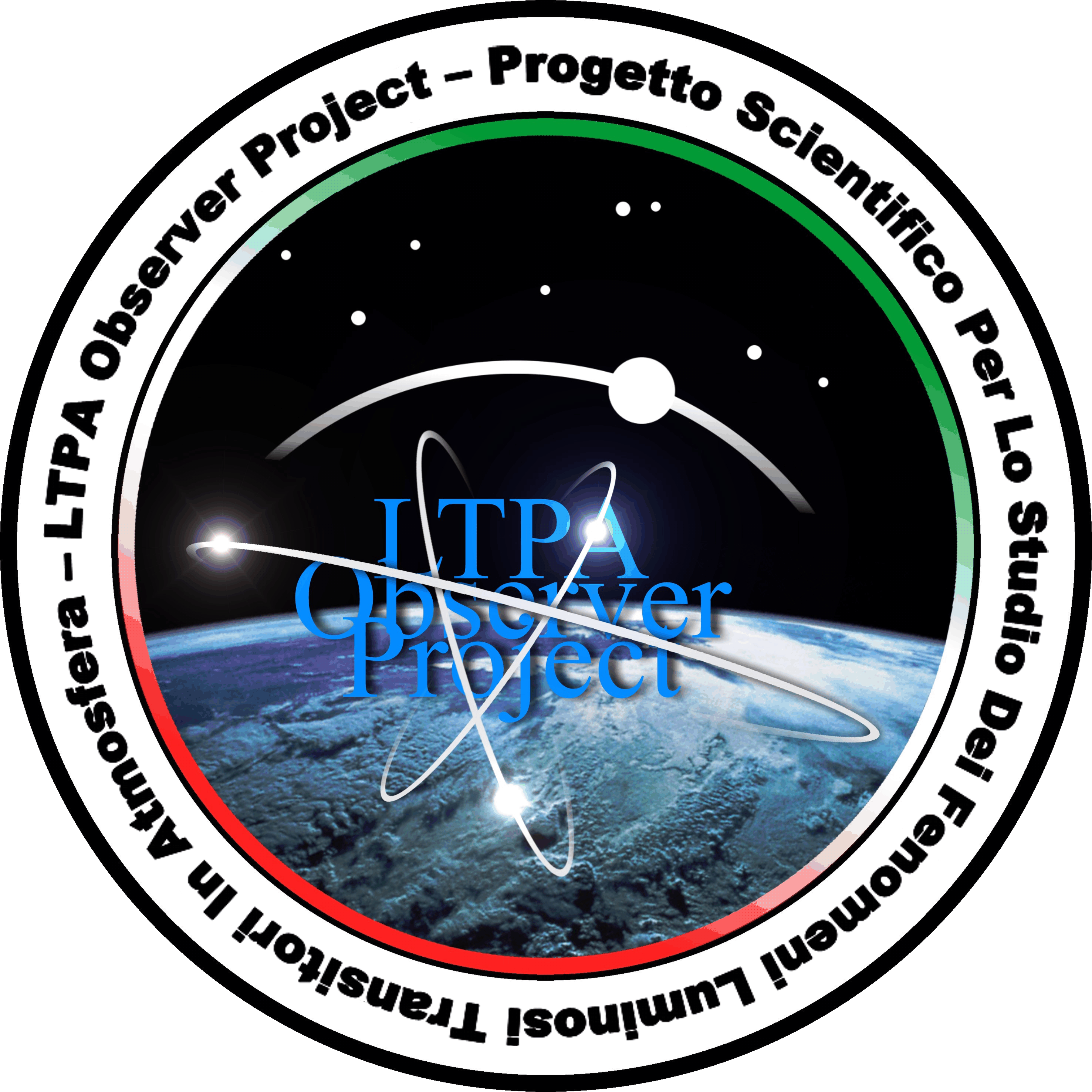 Monte Salomone – Curiosità
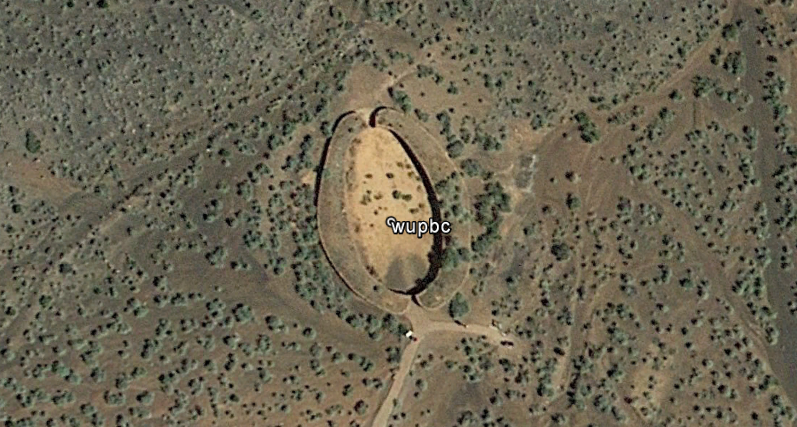 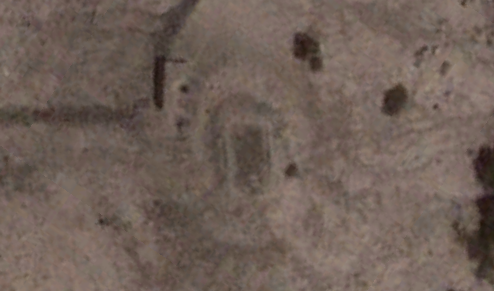 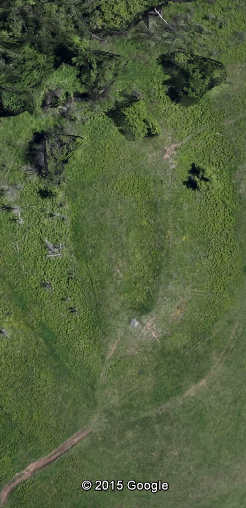 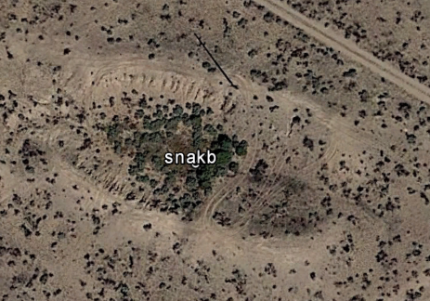 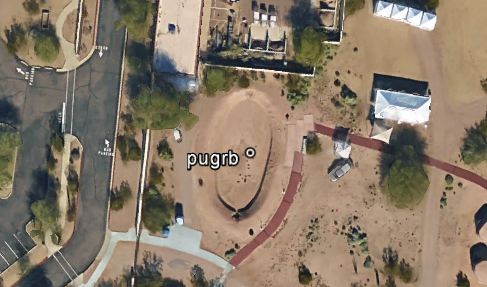 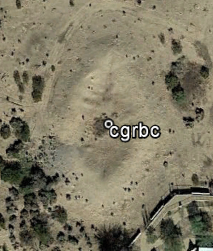 Monte Salomone
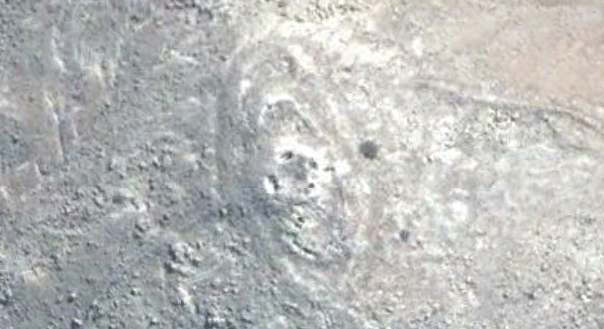 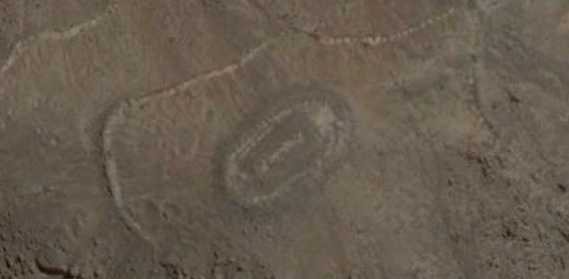 Esempi sparsi tra Texas e Mexico
Conclusioni
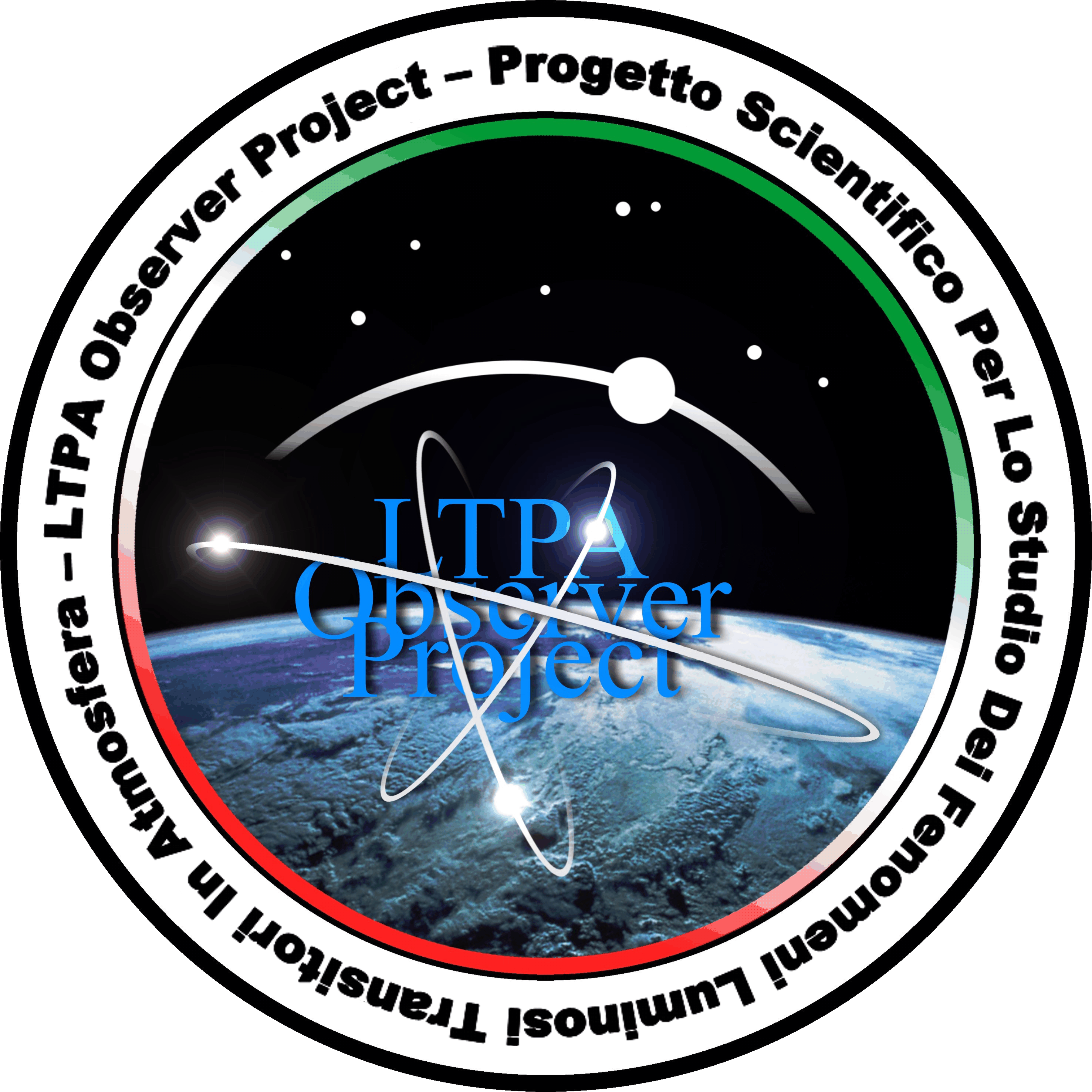 Monte Salomone – Scetticismo
Nel corso delle mie indagini alcune sono le domande rivoltemi da persone scettiche che si definivano studiosi di archeo-astronomia, eccone un esempio:
Affermazione                                                                 Risposta
Si tratta di un’affermazione che non ha alcuna attinenza con la ricerca e con il mondo della ricerca: è come dire che nel mondo esistono poche montagne alte 6000 metri rispetto al loro numero totale, dunque è un dato insignificante. O come affermare che se in Italia ci fossero 1.000 colline, trovarne una orientata sarebbe mero frutto di casualità.
Se facciamo il conto di quante colline esistono, trovarne una orientata è un dato statistico insignificante. Se dividessi un cerchio in 8, avresti otto rette poste ognuna a 45°, troveresti sempre una collina orientata in qualche direzione.
In realtà un cerchio possiede 360°, trovare una collina precisamente orientata in una determinata direzione ci pone una prova inequivocabile: chi la realizzata lo ha fatto con estrema cura e precisione, ha beccato l’esatto punto di correlazione su 360 disponibili!
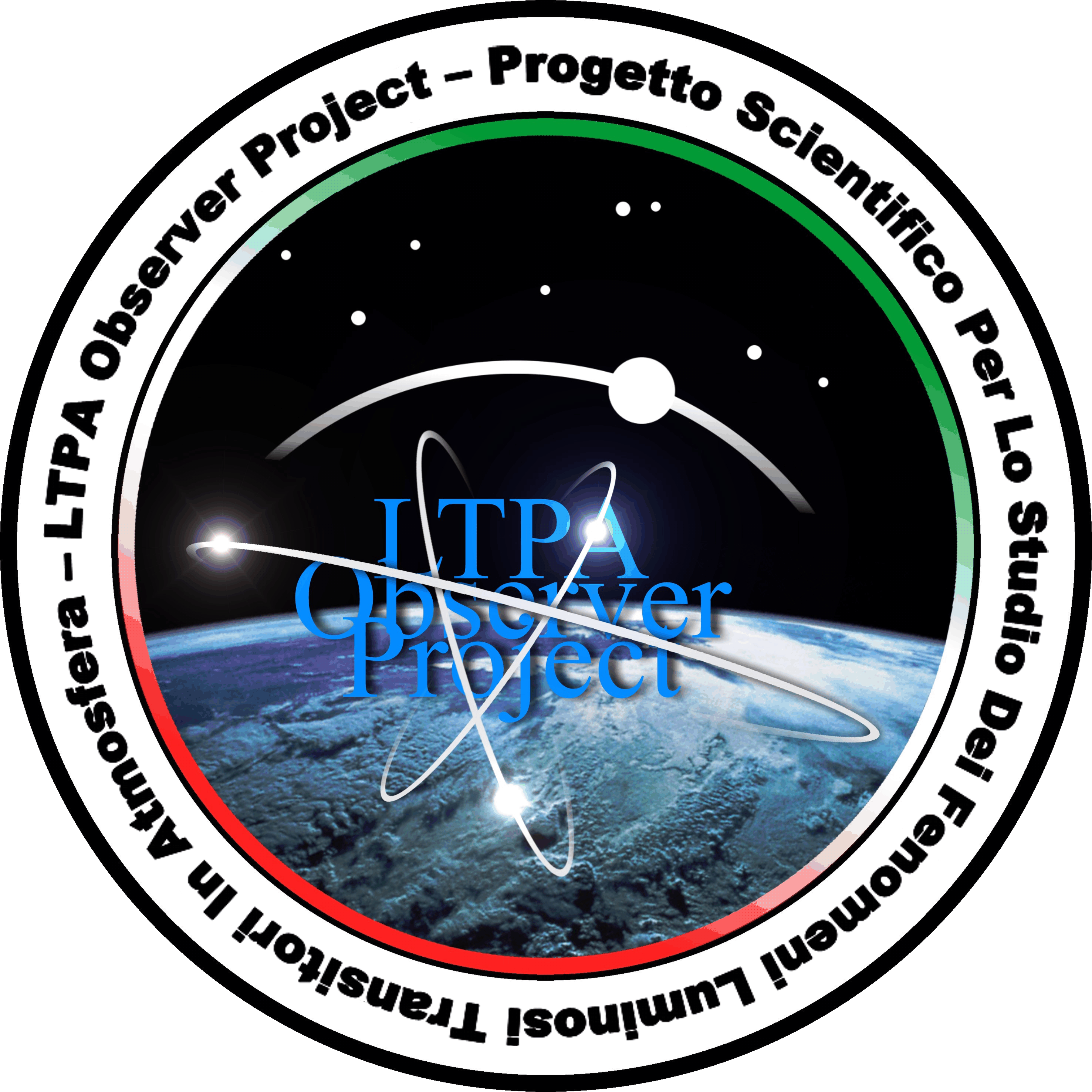 Monte Salomone – Le domande Reali
Il Mesolitico, (10.000 - 8.000 anni a.C.) rappresenta un periodo di transizione, nel corso del quale ci fu un raddolcimento generale del clima. Le culture che vi si svilupparono, portarono al passaggio da un’economia fino ad allora dominata dalla caccia e dalla raccolta di prodotti non coltivati, ad un sistema di vita sedentario e alla produzione del cibo necessario al proprio sostentamento, per mezzo delle prime forme di allevamento e agricoltura. 

Nel periodo Capsiano, intorno al 9.000 a.C. alcuni gruppi umani iniziarono a stabilirsi in villaggi composti da abitazioni di forma circolare.
Possibile che non si tratti di un’opera antropica e che sia solamente frutto di un allineamento casuale?
Siamo davvero sicuri che chi ha individuato e plasmato Monte Salomone non possedeva conoscenze astronomiche approfondite? 
Siamo sicuri di conoscere bene la storia umana? 
Siamo proprio sicuri che in quest’area vivessero solamente popoli dediti alla pastorizia che vivevano in capanne di paglia o all’interno di grotte naturali?
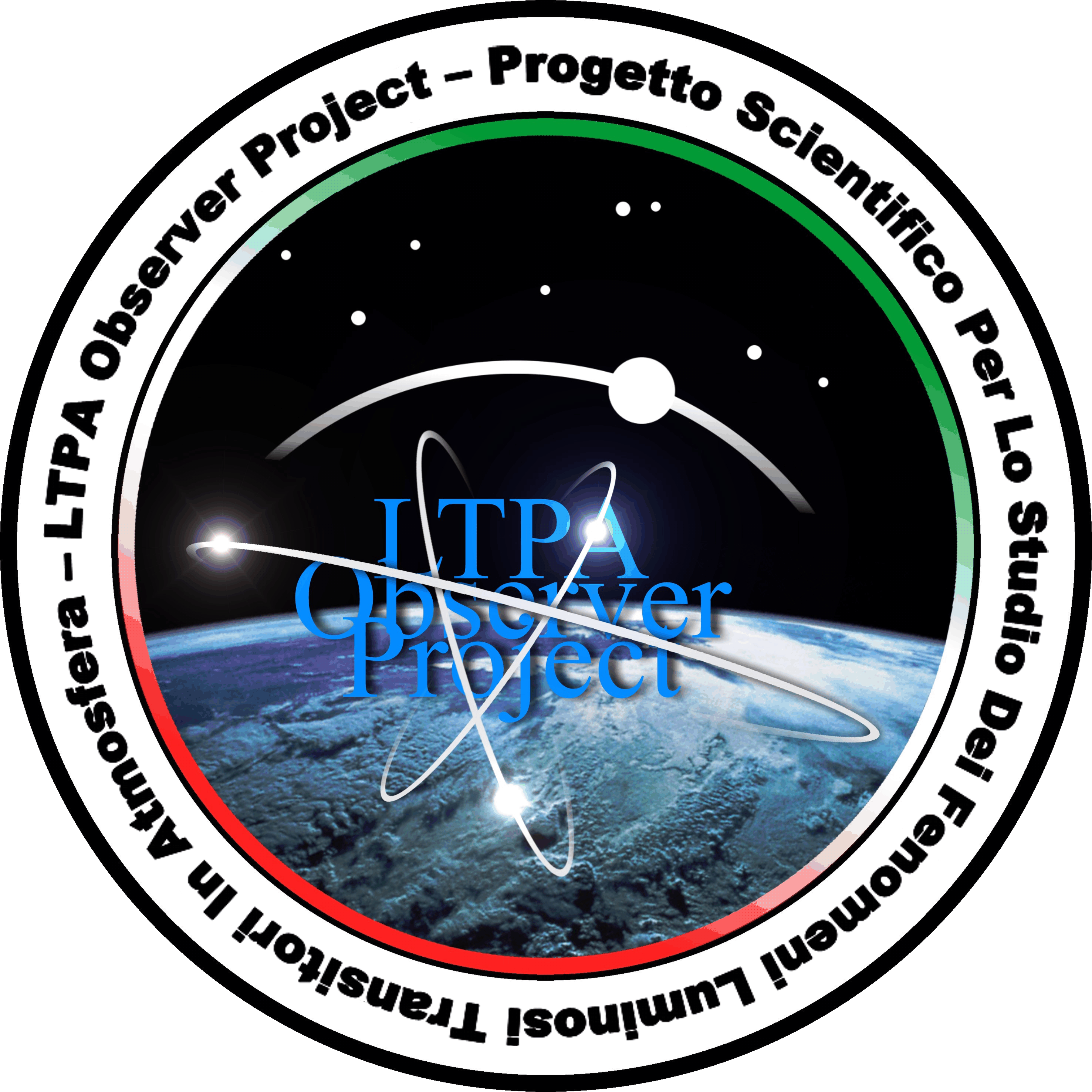 Grazie per l’attenzione!
www.ltpaobserverproject.com – www.lulu.com/danielecataldi
Sito Web                            Libri e Pubblicazioni